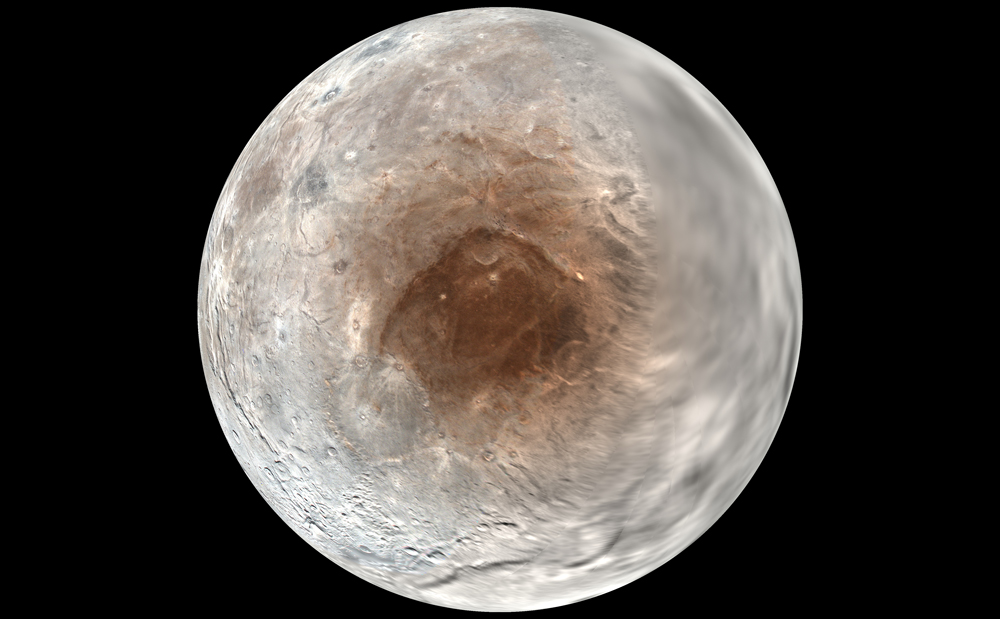 Where is this?
[Speaker Notes: CHARON]
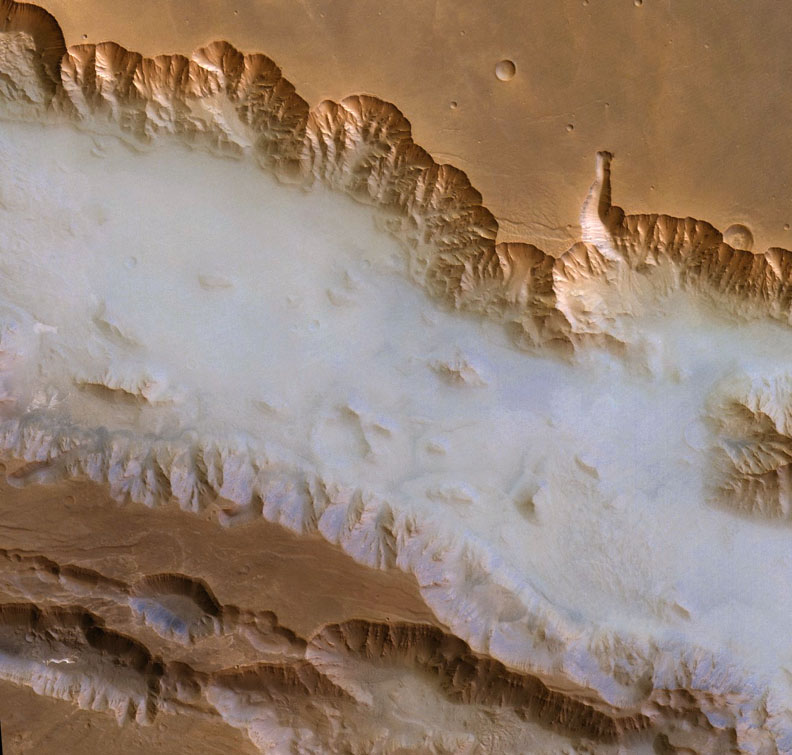 Where 
is 
this?
[Speaker Notes: MARS: morning sun vaporizes water that condensed in the shadows the previous night]
TEEEM II: Locations for Life?
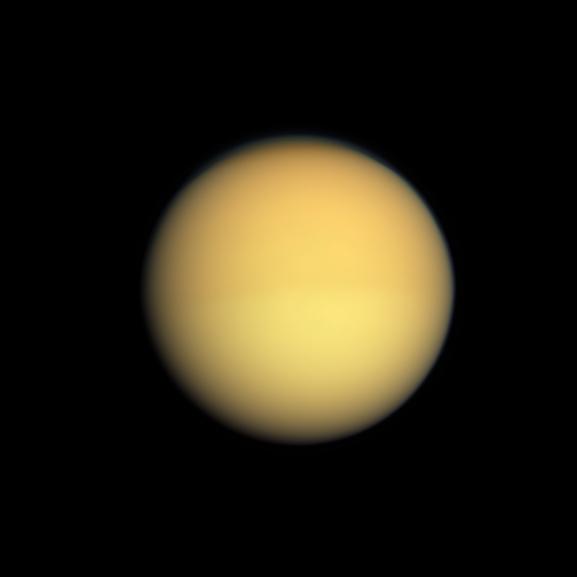 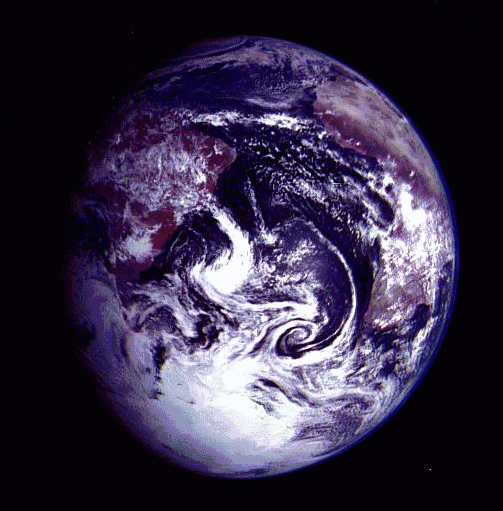 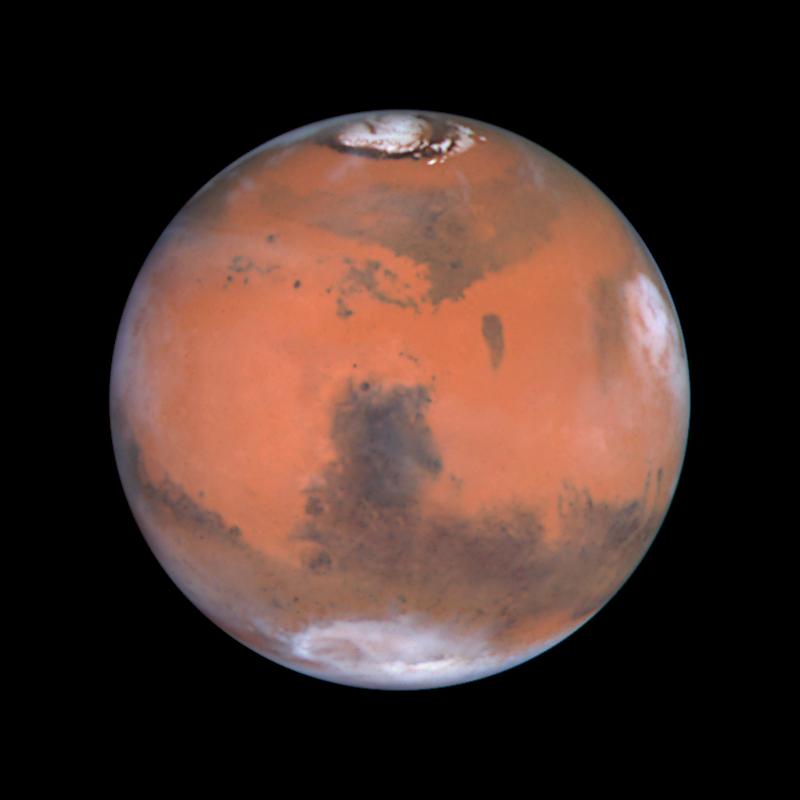 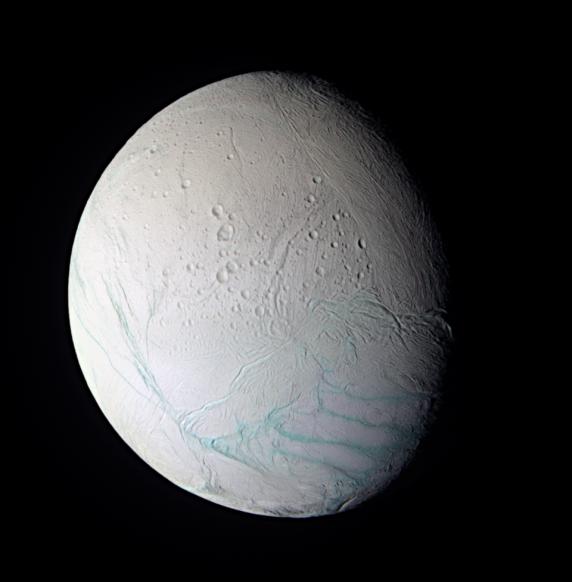 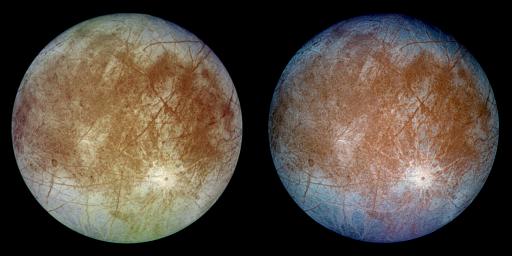 A Pseudo Evolutionary Sequence
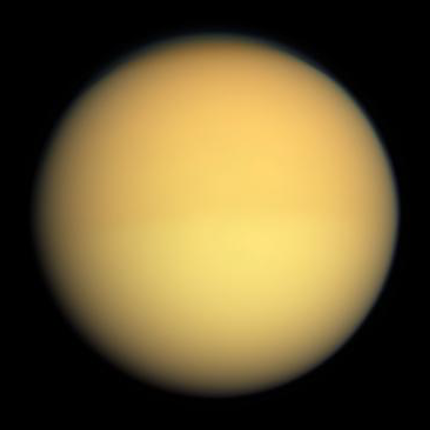 Titan --- primitive world, primitive atmosphere


	Earth --- middle-aged world, multiple atmospheres

 
		Enceladus --- fighting Snowball Earth


			Europa --- Snowball Earth equivalent


				Mars --- post Snowball Earth	with
					     evaporated ice surface
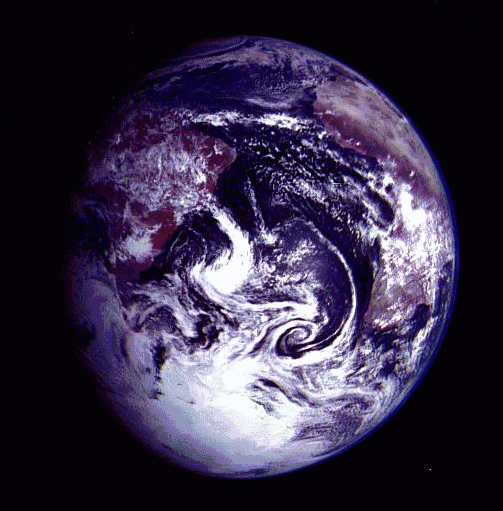 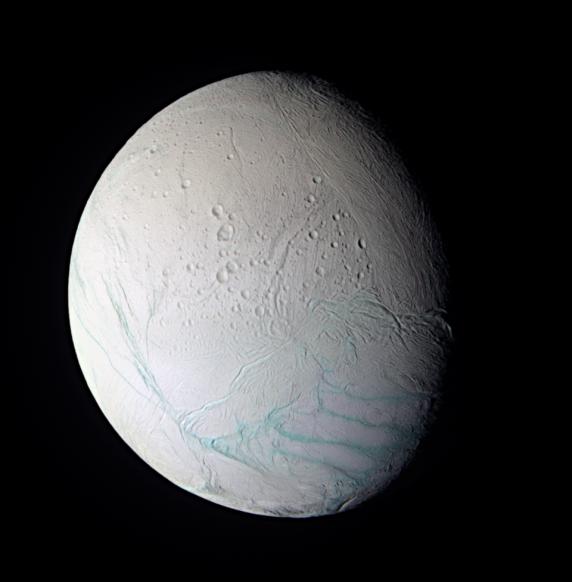 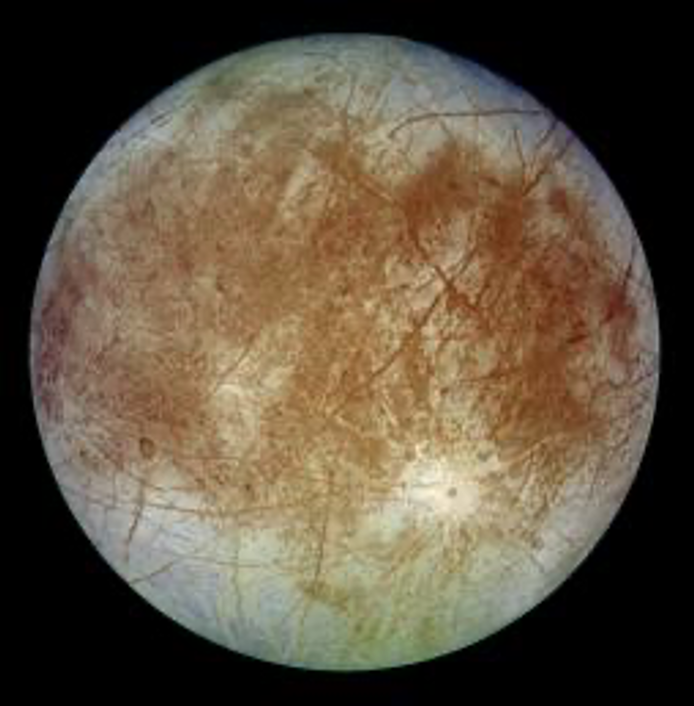 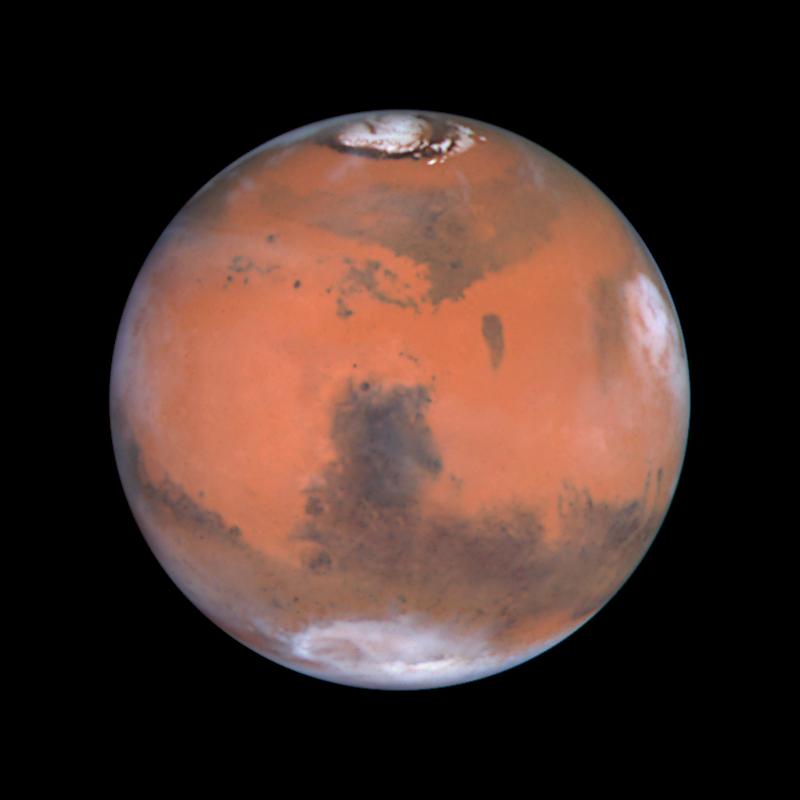 Welcome to Europa
Welcome to Europa
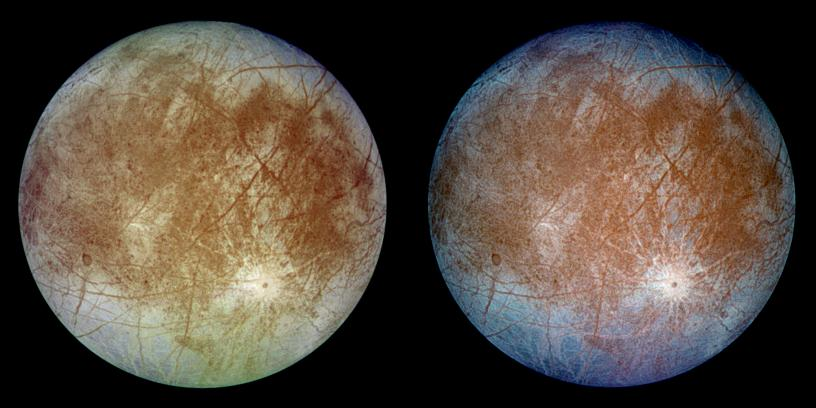 Planetary Sciences
5
Europa
Basics		5.20 AU, 3.6 day orbit, e = 0.009, 9.4 Jup radii
		d = 3122 km (0.25 Earth), density 3.02 g/cm3

Environment	5.2 AU, extreme radiation from Jupiter magnetosphere

Atmosphere	tenuous O2 + O3 + extended Na
		H2O bombarded by energetic ions          
		H2+ O2…H2 escapes
		O2 builds up…permeates regolith…trapped in voids
			bubbles containing “microatmospheres”
			UV photons produce O3 in the bubbles

Surface 	few craters, prevalent cracking, ice floes, 60-130K

Anomalies	tidal heating, resurfacing, Jupiter radiation environment
		subsurface ocean likely more H2O than Earth!
[Speaker Notes: Na may be coming from salty ocean]
Europan Temperatures
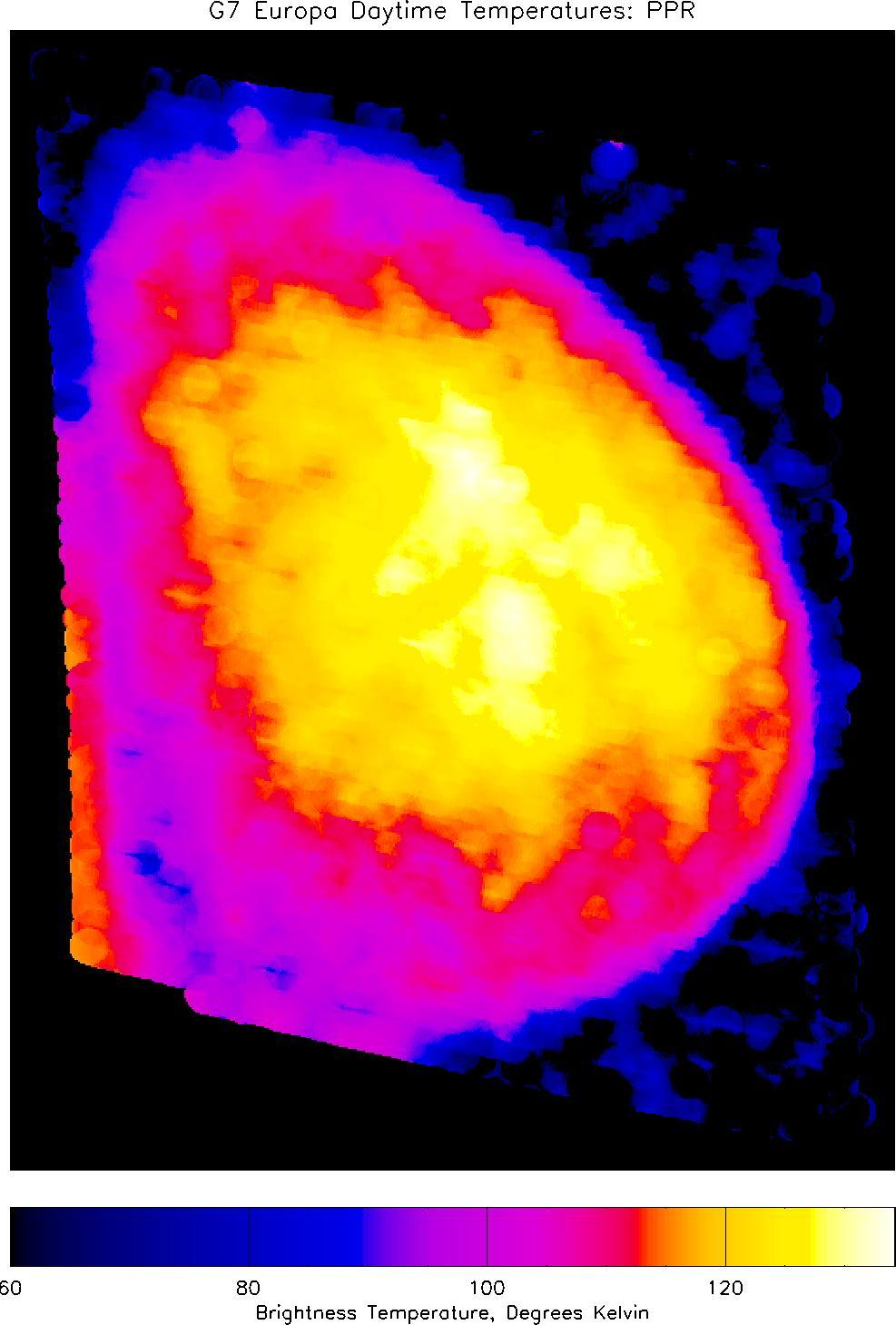 27 micron image by Galileo

high day temp 130 K

low temp 60 K
[Speaker Notes: weird shape due to relative motion of Galileo and moon
Jupiter produces orange in lower left]
Europa Approach
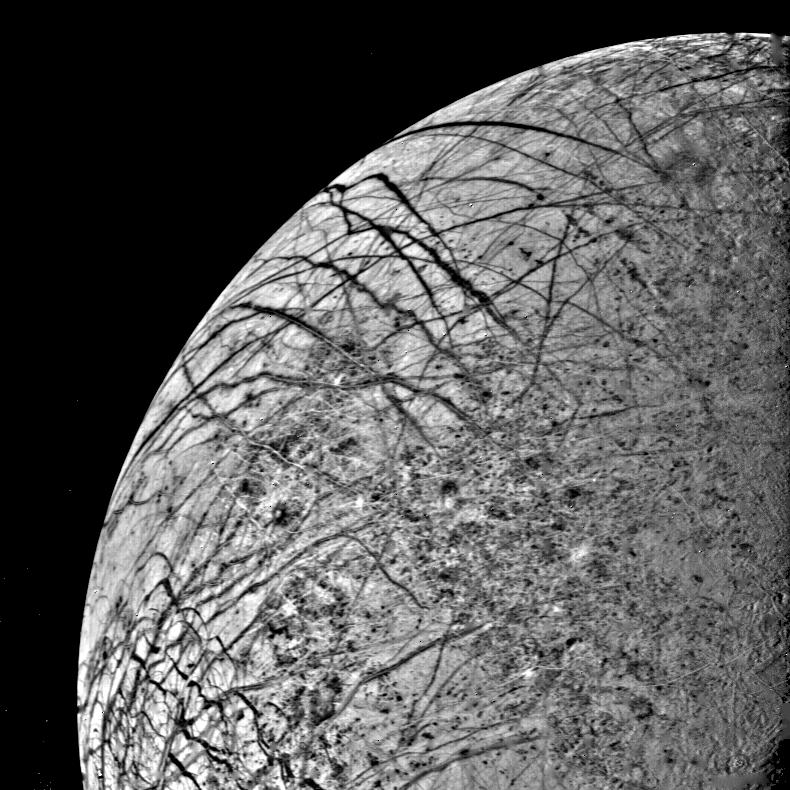 [Speaker Notes: taken by Voyager 2]
Europan Ice Floes
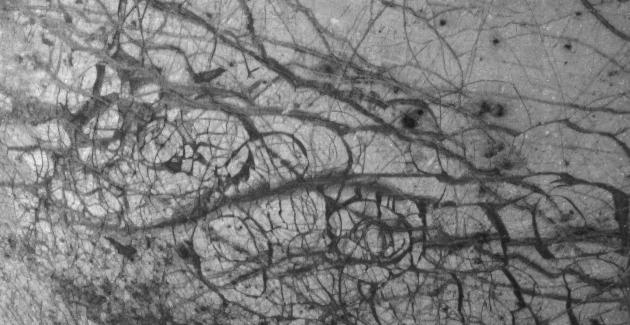 smallest features 1 mile across, plates 20 miles across
[Speaker Notes: taken by Galileo June 27, 1996
smallest features 1 mile across, plates 20 miles across]
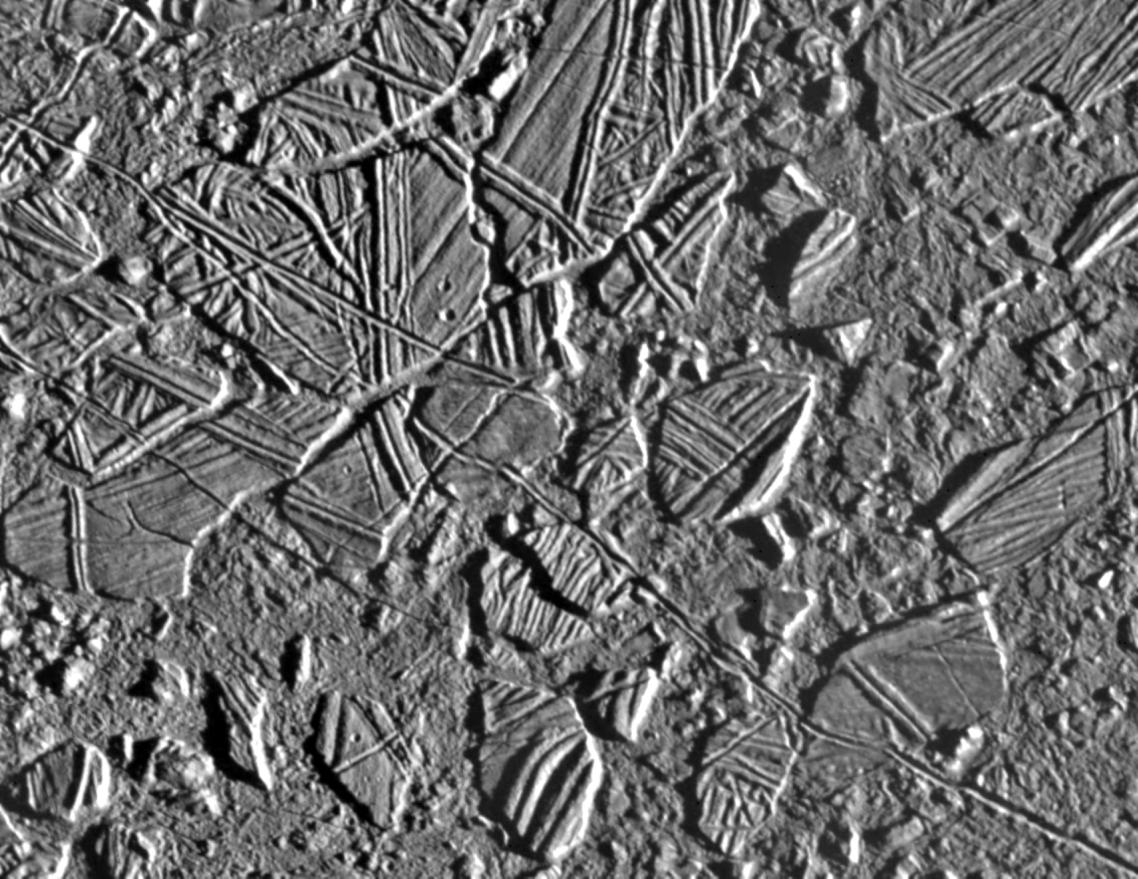 Europan Chaotic Terrain
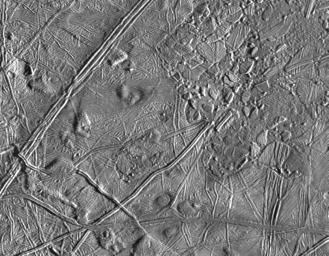 Europan Mixed Terrain
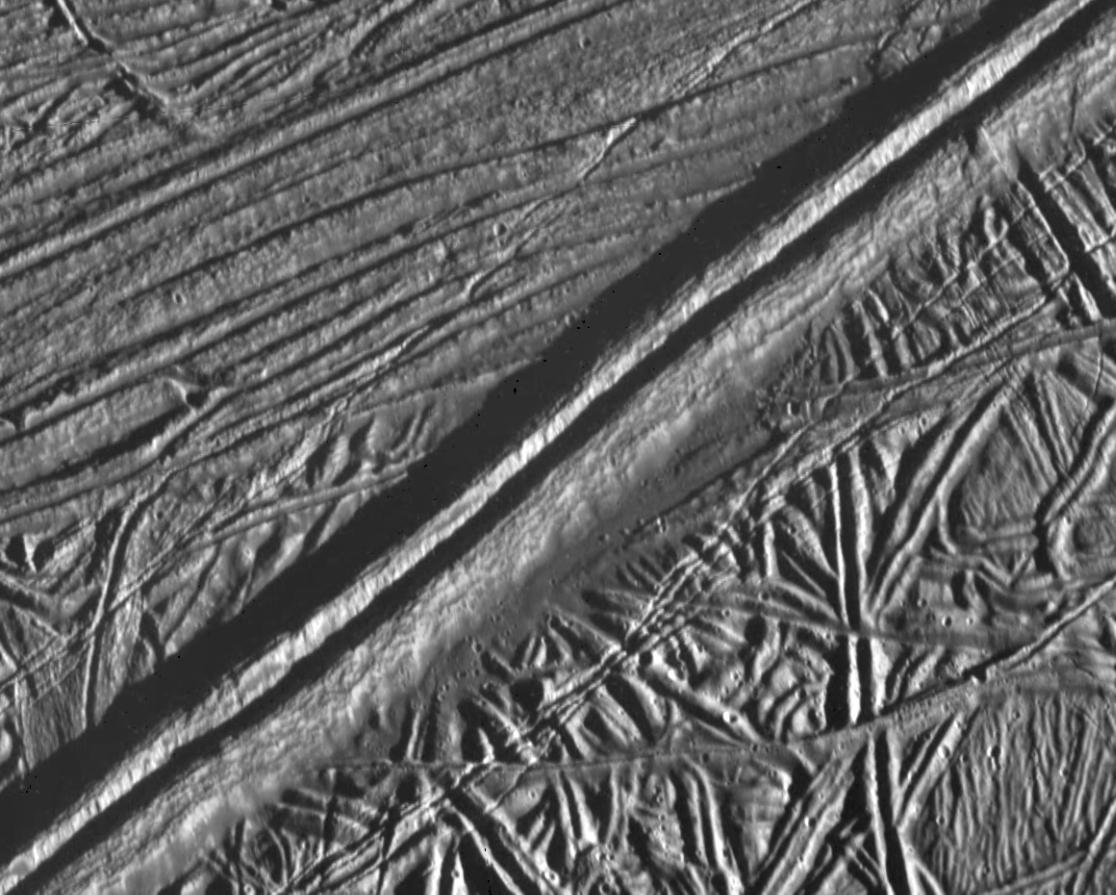 Europan Double Ridge
14x17 km
20 m/pixel

ridge 2.6 km wide, 0.3 km high
[Speaker Notes: illuminated from the right
taken by Galileo, February 20, 1997]
Europan Mitten
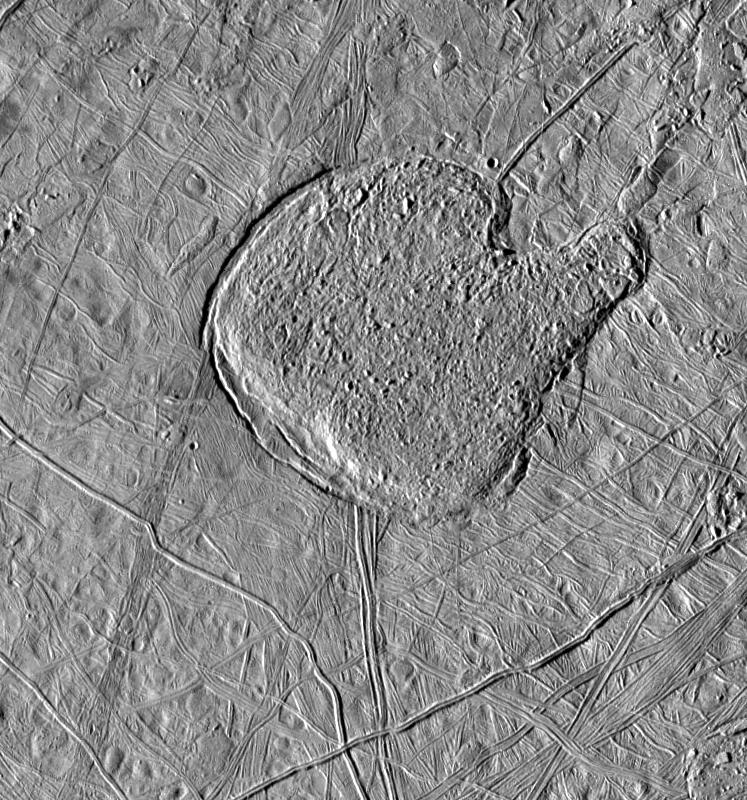 175x180 km
235 m/pixel
[Speaker Notes: taken by Galileo, May 31, 1998]
Europan Impact Craters
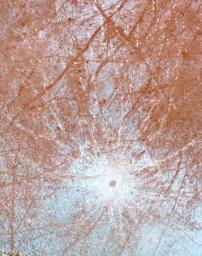 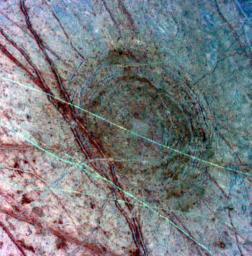 Europan Cycloids
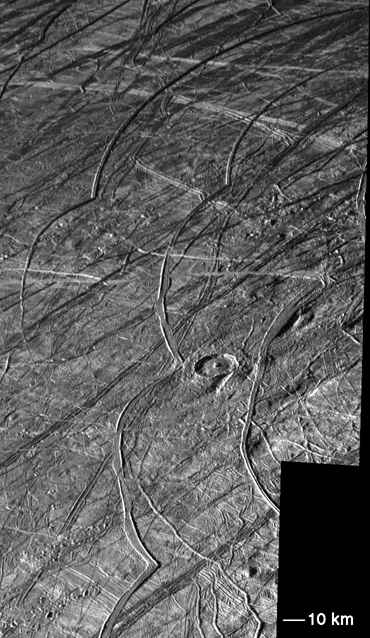 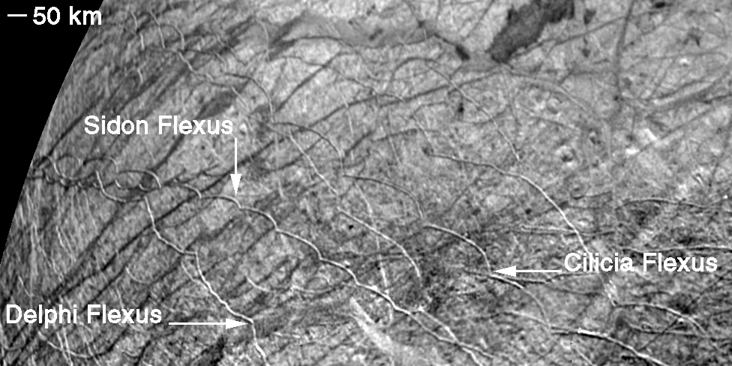 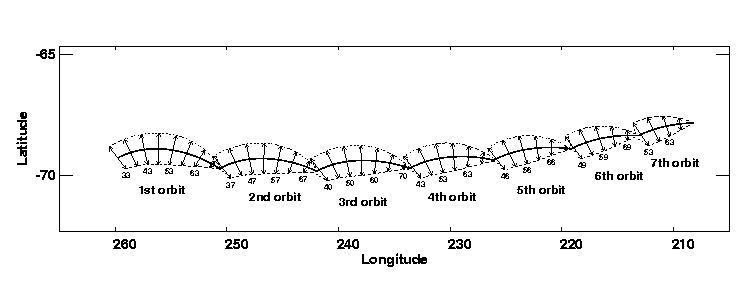 [Speaker Notes: As Europa orbits Jupiter, the amplitude and orientation of its tidal bulge varies with an 85 hour period. Resulting diurnal tides due to Europa's orbital eccentricity may be a significant source of stress on Europa's ice shell. Global tidal stress models have been developed to explain the formation and global patterns of linear features on Europa [3,5,6,7,8]. To explain the formation of cycloidal features we use the Greenberg et al. [5] diurnal stress calculations. This model assumes a thin ice shell on top of a global ocean which experiences a ~30 meter change in tidal amplitude over 42.5 hours. 

In addition to the diurnal stress model [5], three additional parameters are required to model cycloidal features: a) the amplitude of the stress field required to initiate cracking, b) the amplitude of the stress field where cracking halts, and c) the horizontal crack propagation velocity. The maximum diurnal tensile stress is ~1 bar, however, most regions are not stressed so much. Considering that cycloidal features have been observed at numerous locations on Europa, we assume that crack initiation begins at 0.7 bar, which would allow these features to form at many latitudes and longitudes. Once the crack begins to form we assume that less stress is required for it to continue to propagate. Crack propagation continues until the tensile stress drops below a minimum value (we assume 0.4 bars). Finally, if the horizontal crack propagation is slow, e.g. at a few km per hour, it follows the orientation of the rotating diurnal stress field. This velocity is also consistent with forming cusps spaced between 75-150 km. Variations in the parameters to initiate and stop cracking (~0.1 bar), and variations in the crack velocity need to be invoked to model observered cycloidal features at different orientations and locations.

When the tensile stress reaches 0.7 bar, crack initiation begins in the direction perpendicular to the orientation of the tensile stress. Once the crack is initiated we follow its propagation perpendicular to the local tensile stress. The curvature and length of each arcuate segment depends on the propagation speed; values between 2-4 km/hour (a slow walk) give geometries similar to those observed on Europa. We recalculate the stress field for each new position on the surface. As long as the tensile stress perpendicular to the crack remains above 0.4 bar the crack continues to form (Fig. 2). Eventually the stress drops below 0.4 bar, and the crack stops. Later crack propagation begins again once the tensile strength 0.7 bar is reached. Because a crack cannot propagate more than ~100 km per orbit, and because the diurnal stress field does not change dramatically over that distance, the next crack initiation begins approximately one orbital period after the initial propagation (Fig. 2). This forms the characteristic cusp associated with cycloidal features because the azimuthal orientation of the tension when the crack starts up again is nearly perpendicular to the orientation of the tension when the crack stopped on the previous orbit. Cycloids are formed over the successive orbits until the crack reaches a zone in the stress field where the tension never reaches the failure criteria or a geologic unit unfavorable for the crack to cross.]
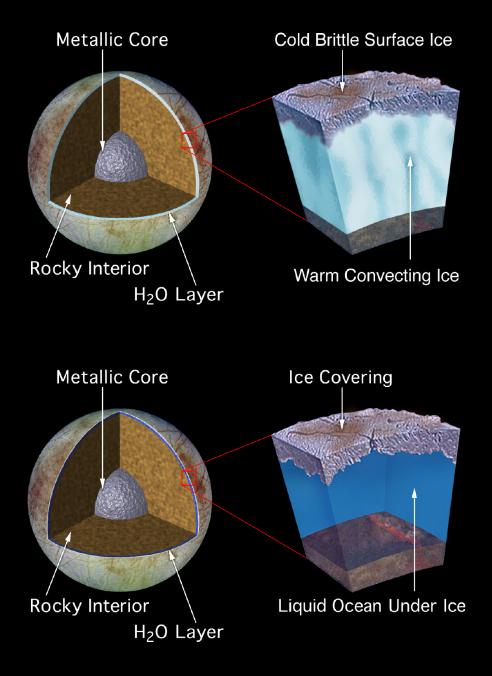 Thin or Thick Ice?
ESA’s
Jupiter Icy
Moon Explorer
(JUICE)
launch 2023
arrives 2031
Europa + Ganymede
+ Callisto


NASA’s
Europa Clipper
launch 2024
arrives 2030
45 flybys
Europa only
[Speaker Notes: Europa Clipper objectives:

1. Ice shell and ocean: Confirm the existence, and characterize the nature, of water within or beneath the ice, and processes of surface-ice-ocean exchange.
2. Composition: Distribution and chemistry of key compounds and the links to ocean composition.
3. Geology: Characteristics and formation of surface features, including sites of recent or current activity.
4. Landing site for lander.]
Thin or Thick Ice?
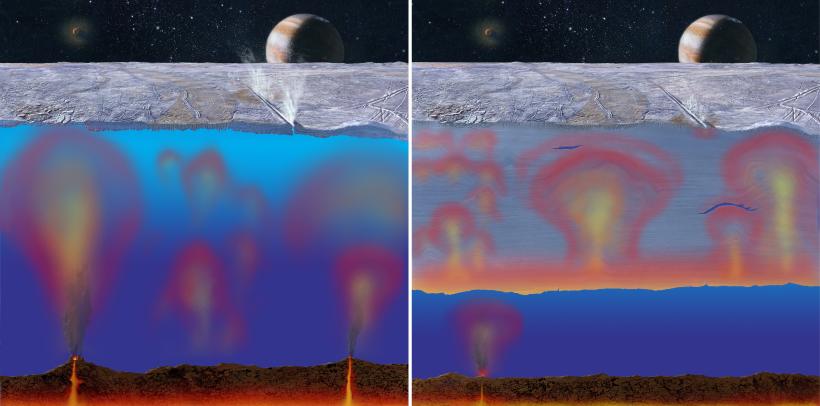 art by Michael Carroll
[Speaker Notes: thin ice leads to direct cracking … thick ice leads to more glacial flow and deeper tidal stresses in the ice
more geysers if thin ice]
Europa’s Geysers
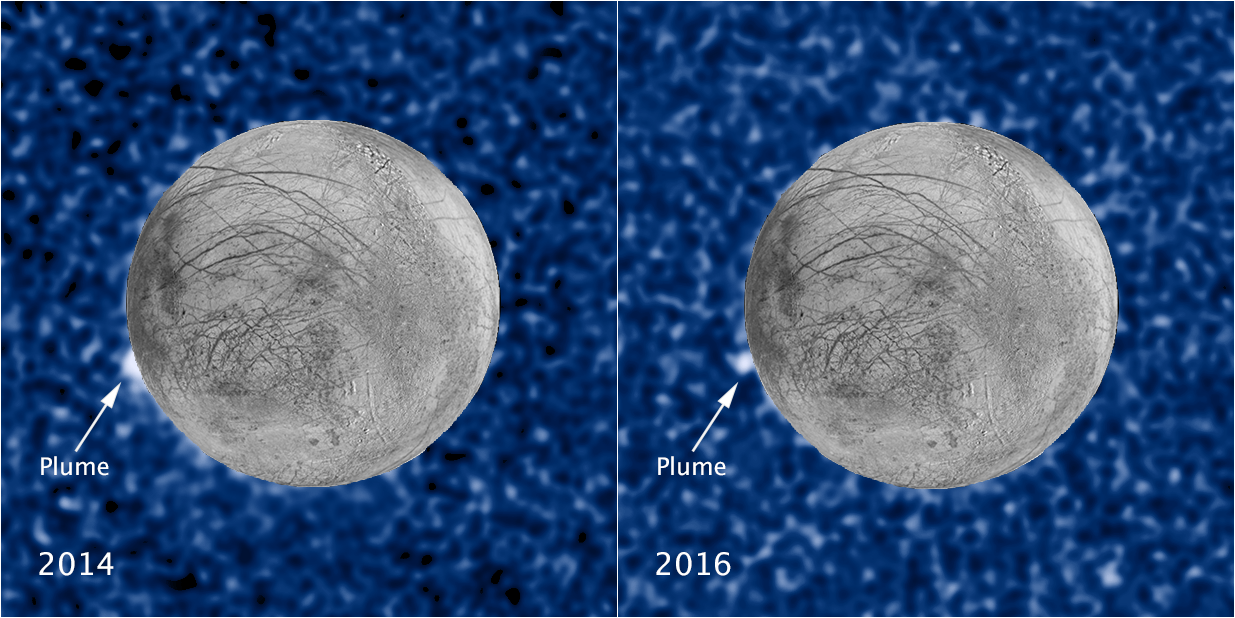 surface imaged
by Galileo
HST-STIS in UV as Europa passed in front of Jupiter
50 −100 km high … location matches warm spot seen by Galileo
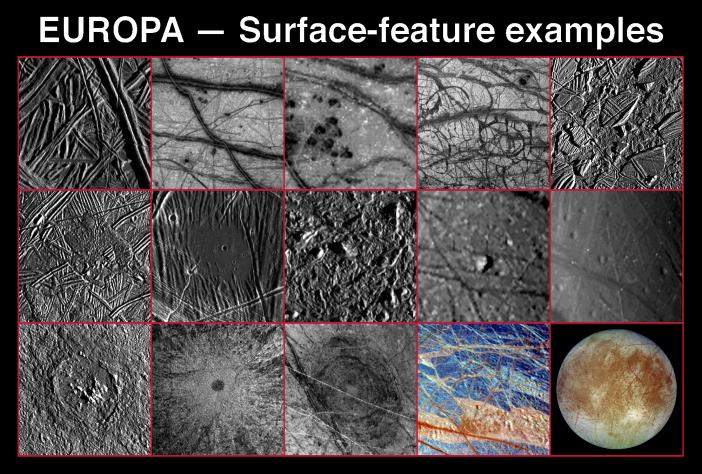 Planetary Sciences
19
Not all Galileans Alike…
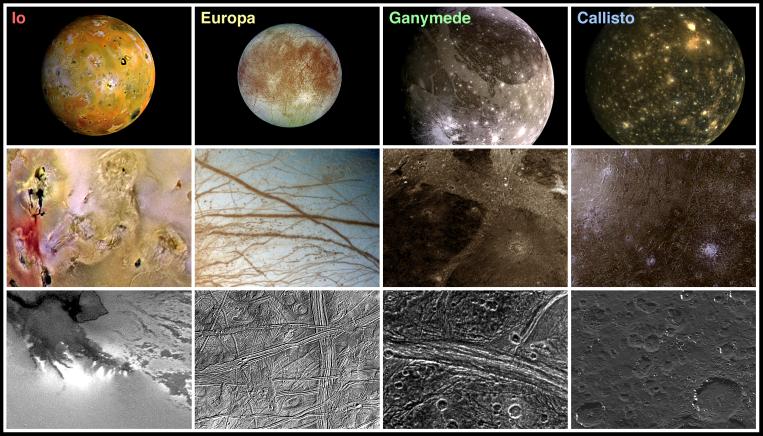 3.53                       3.02                      1.94                       1.85
Welcome to Enceladus
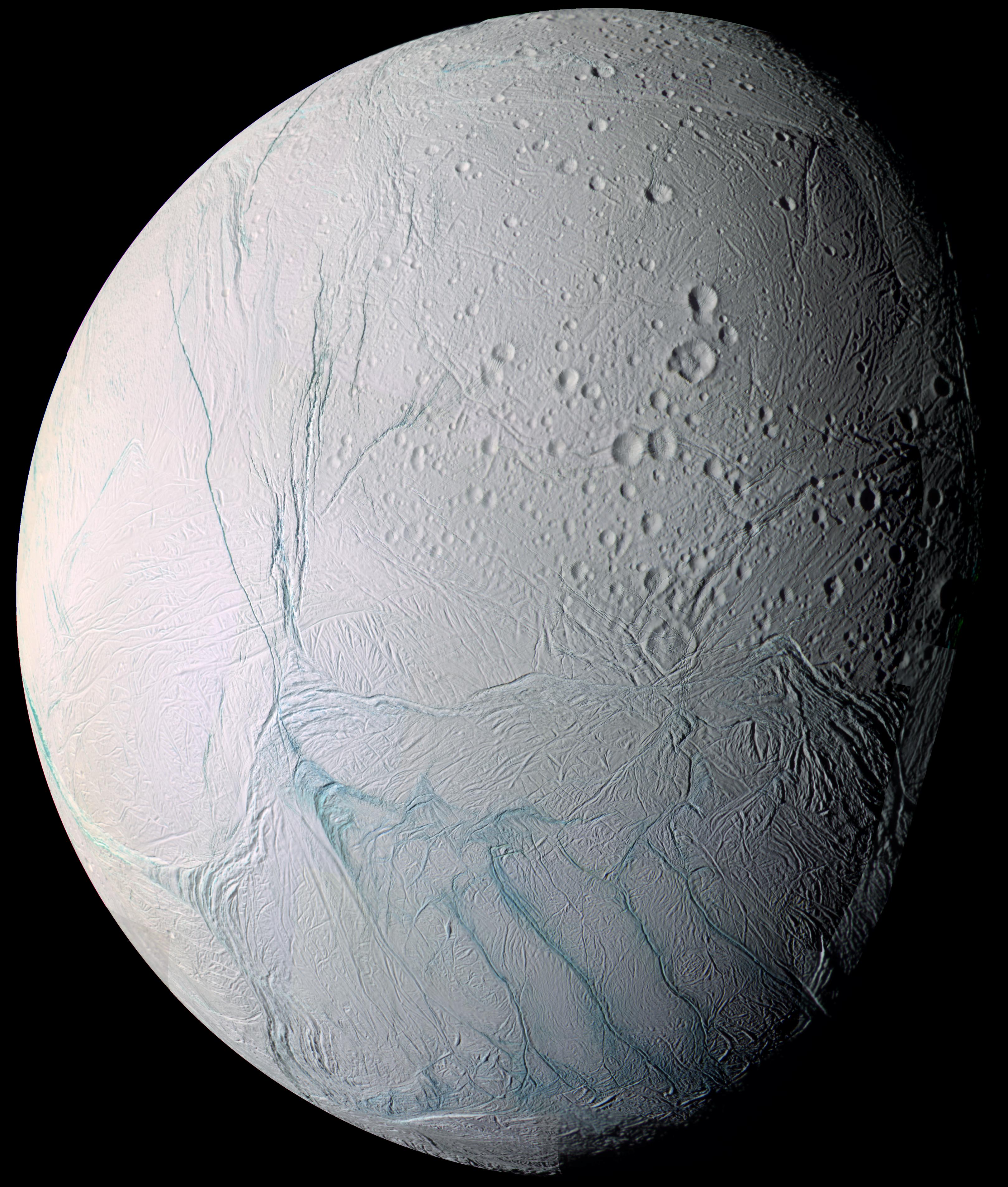 Welcome to Enceladus
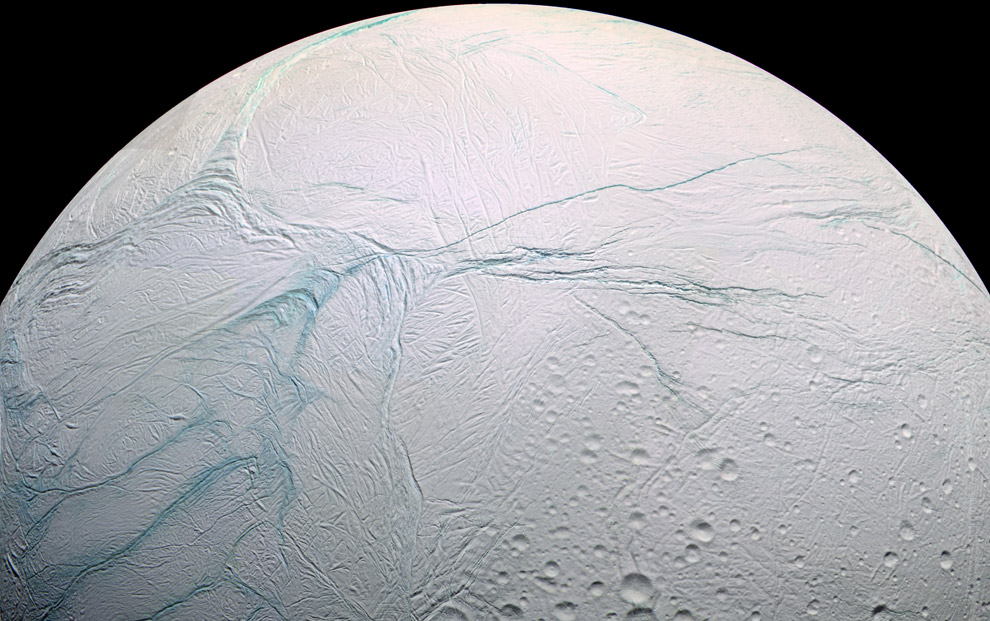 Planetary Sciences
21
Enceladus
Basics		9.54 AU, 1.37 day orbit, e = 0.00452, 3.9 Sat radii
		d = 504 km (0.04 Earth), density 1.61 g/cm3
		albedo ~ 1.00

Environment	some radiation from Saturn magnetosphere, Sun

Atmosphere	minimal, but containing H2O (ion/neutral mass spec+UV imaging spec)
		
Surface 	72 K … 180 K tiger stripes (infrared spectrometer)
		5 types of terrain (cameras): craters (not larger than 35 km),
			plains, fissures, corrugated terrain, other deformed	
Interior	interior liquid via tidal heating (Saturn vs. moons)
		   Enceladus:Tethys         1.370d:1.888d   …   not resonant
		   Enceladus:Dione          1.370d:2.737d   …   2:1 resonant

Anomalies	produces Saturn’s E ring (cosmic dust analyzer)
[Speaker Notes: Enceladus owes its geysers not only to the tides of Saturn but also to a resonance with Dione, a moon that lies beyond it. Saturn's strong tides ought to make Enceladus's orbit a perfect circle, but Enceladus revolves around Saturn twice in the same time Dione does once, so Dione's periodic gravitational tugs keep the path of Enceladus slightly elliptical. 

The water geysers of Enceladus spew the most material when the small moon ventures farthest from Saturn. The geysers' strength depends on Saturn's tide --- the tiger stripes are all oriented in one direction, and according to the models, in part because of the particular orientation of the tiger stripes, the cracks are pulled open when Enceladus is furthest from the planet and slammed shut when it's closest to the planet.]
The Saturn System
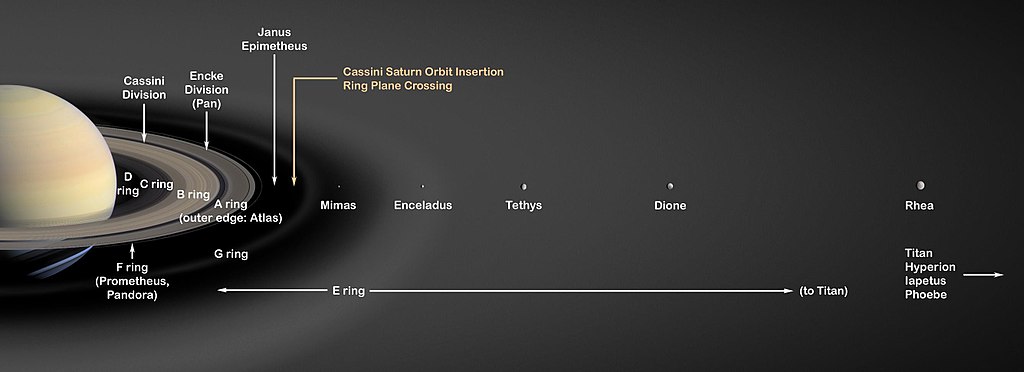 e = 0.005     0.000            0.002
[Speaker Notes: Enceladus-Dione resonance causes elliptical orbits
Tethys is circular orbit, not in resonance]
Enceladus: South Pole
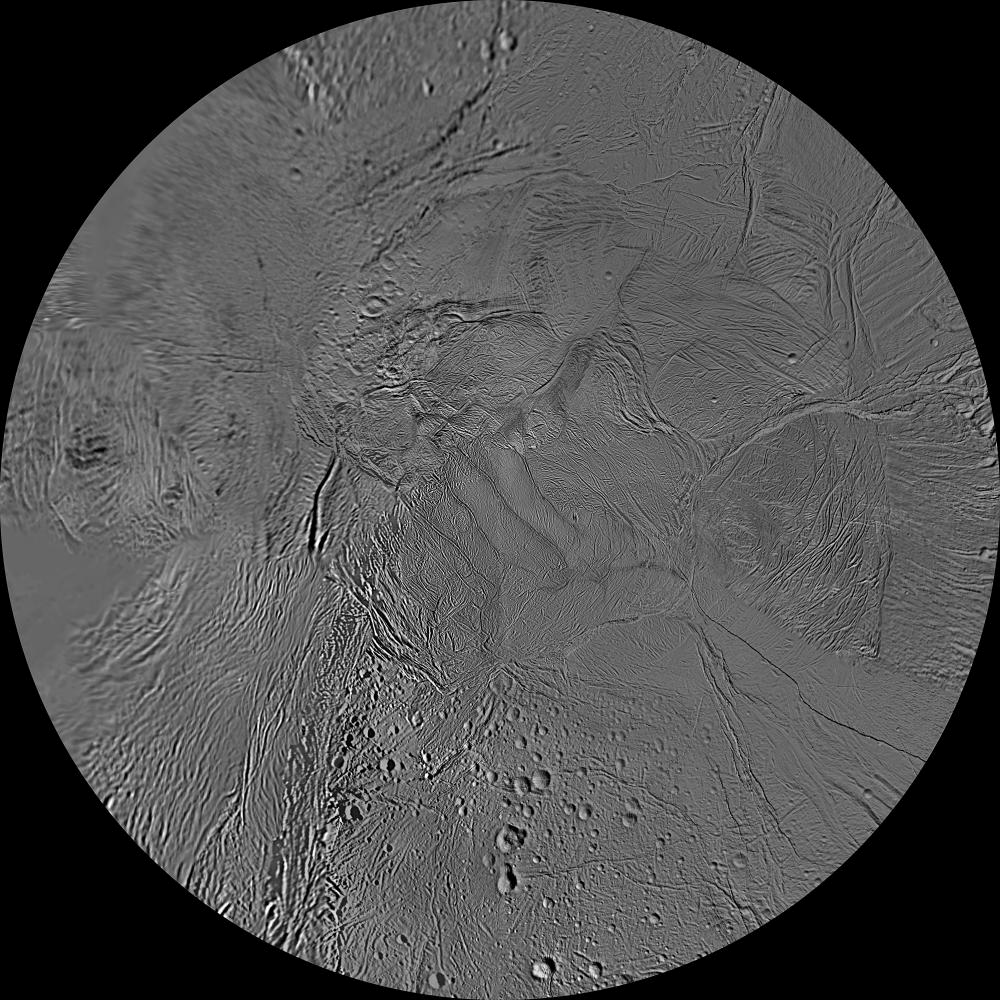 not many craters
Planetary Sciences
[Speaker Notes: resolution better than 1 km/pixel]
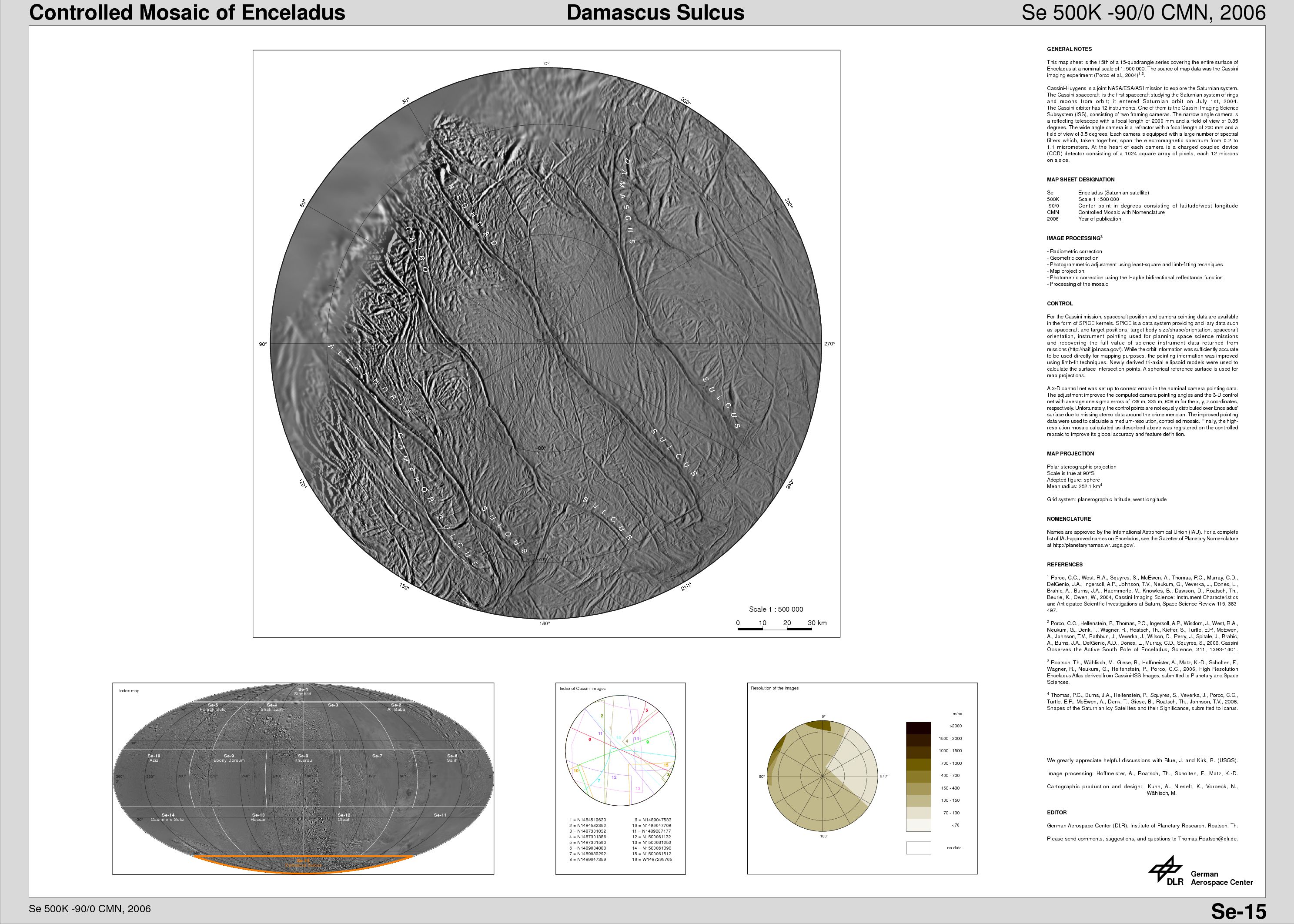 Enceladus: South Pole
sulcus: 
groove or fissure


Damascus
Baghdad
Cairo
Alexandria
Camphor
Planetary Sciences
25
[Speaker Notes: sulcus --- as in a groove in the brain
Baghdad runs nearly through south pole]
Enceladus:  Cairo Sulcus
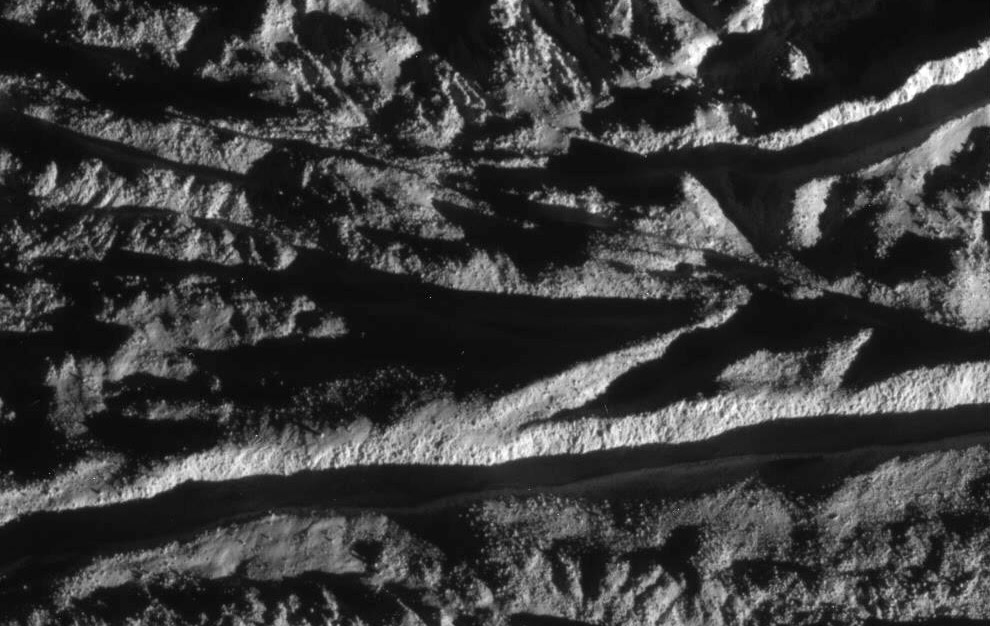 Cairo Sulcus at resolution  18 m/pixel
Planetary Sciences
26
[Speaker Notes: Cairo Sulcus is trench near bottom]
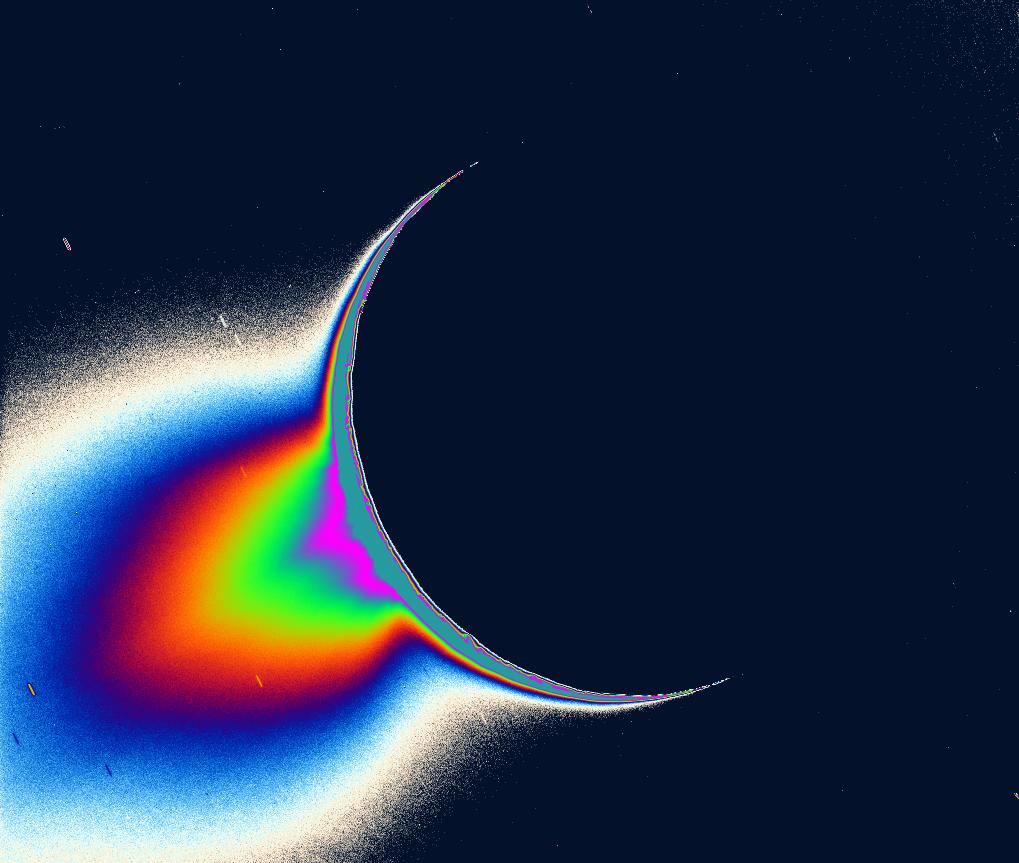 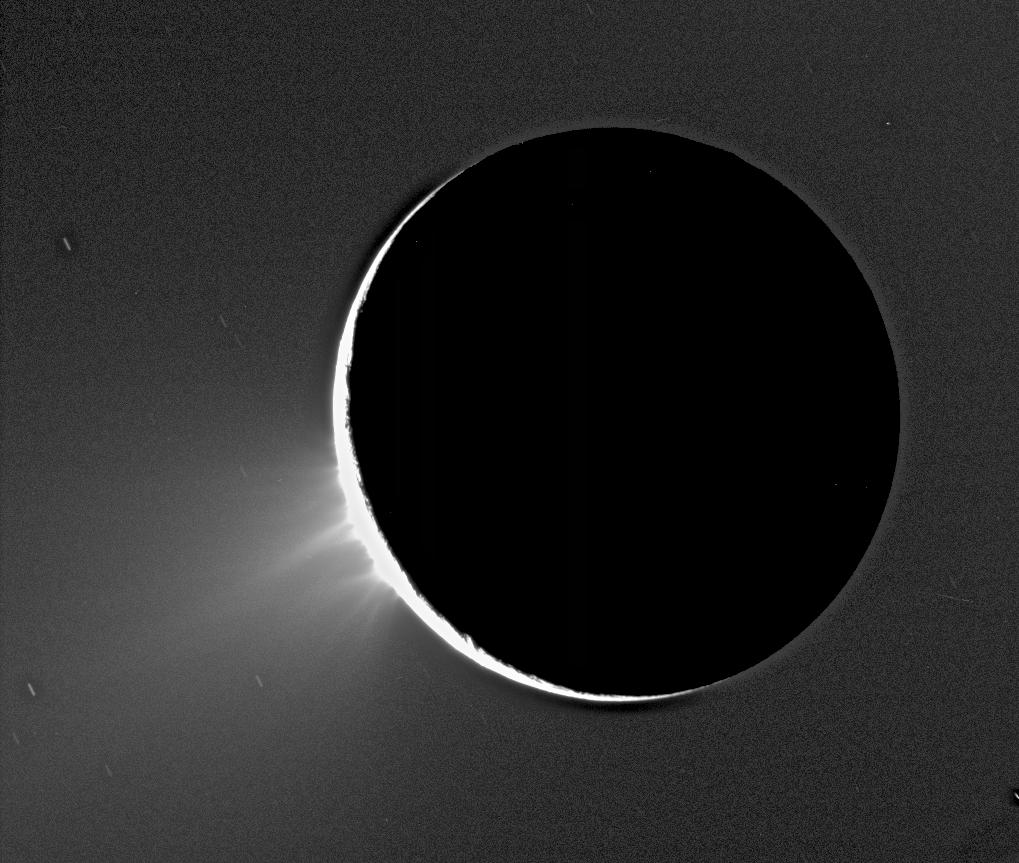 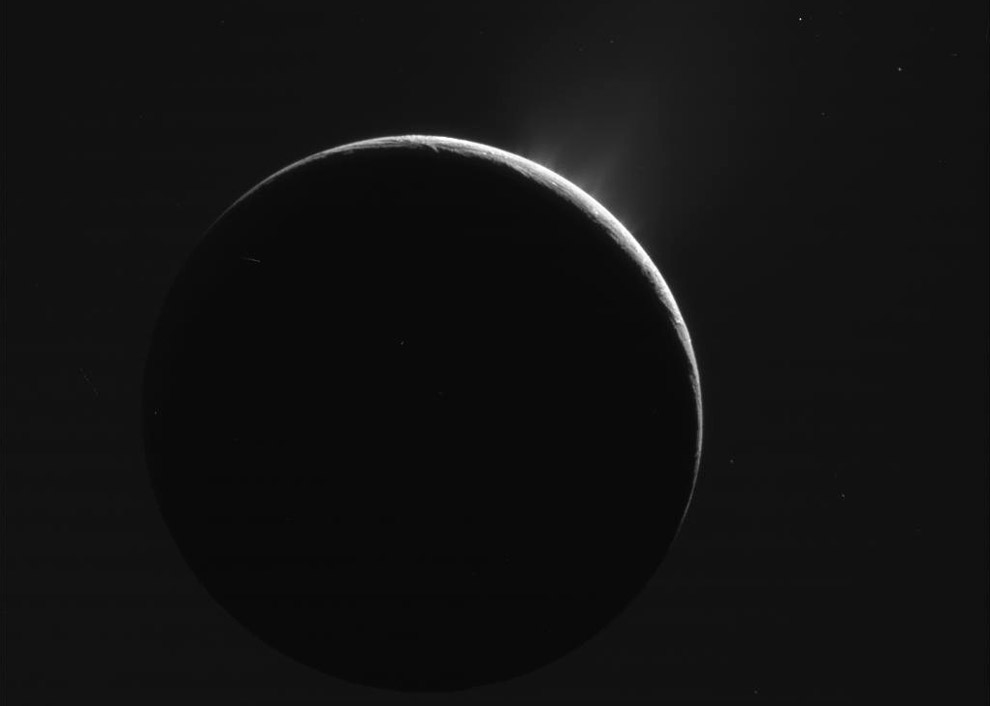 Enceladus Erupts
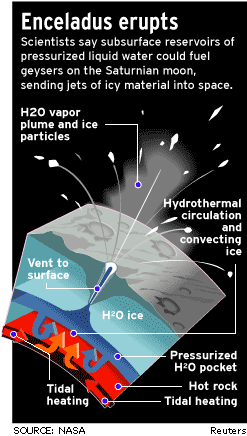 Planetary Sciences
27
Enceladus:  Tiger Stripes
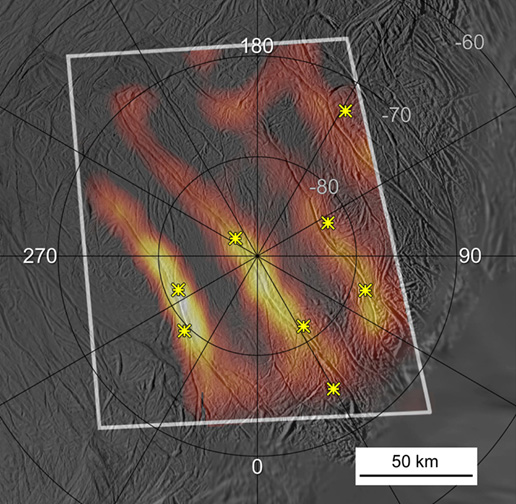 IR spectrometer
12-16 microns

150 km long

highest temps 180 K

*  plume jets
Planetary Sciences
28
[Speaker Notes: composite infrared spectrometer on 12 MAR 2008 at lambda 12-16 microns]
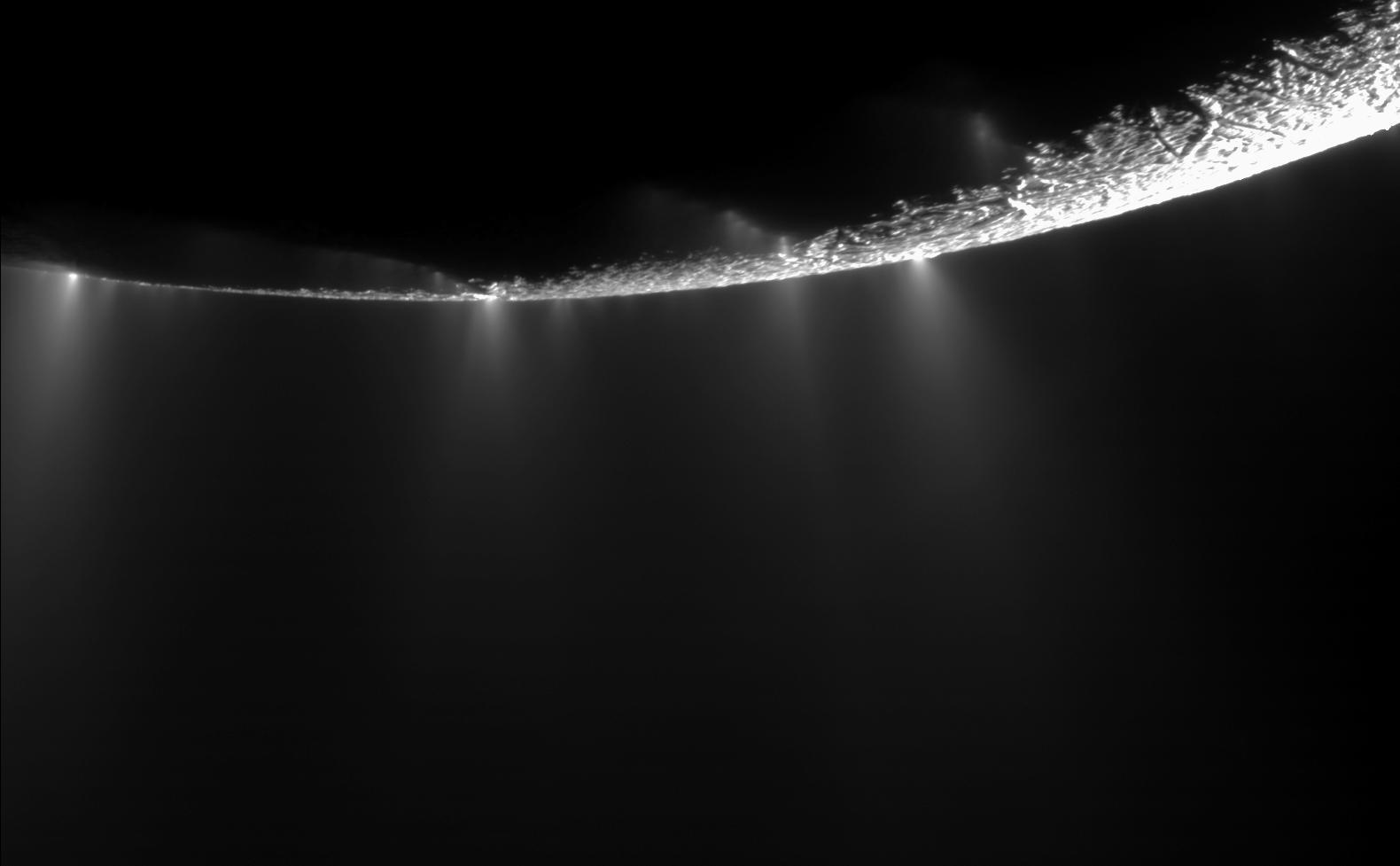 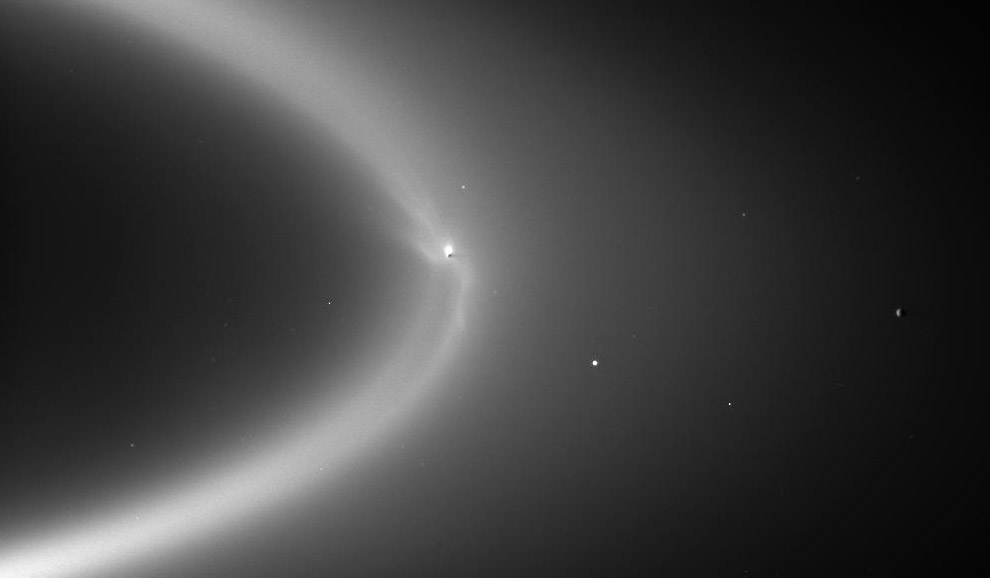 Enceladus:  E Ring
Enceladus
504 km
Tethys
1071 km
Planetary Sciences
30
[Speaker Notes: Enceladus:Tethys orbital periods 1.370:1.888 … not really resonant
Enceladus:Dione orbital periods 1.370:2.737 … 1:1.9978]
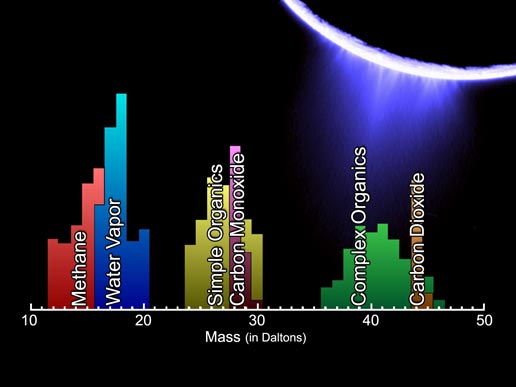 Enceladus:  Plume Chemistry
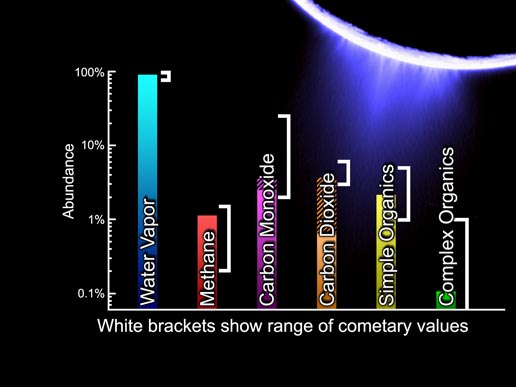 Enceladus:  Plume Chemistry
Planetary Sciences
31
[Speaker Notes: mass spectrum by Cassini’s Ion and Neutral Mass Spectrometer on 12 MAR 2008
Daltons ~ sum of protons and neutrons
chemistry is comet-like]
Enceladus and Titan
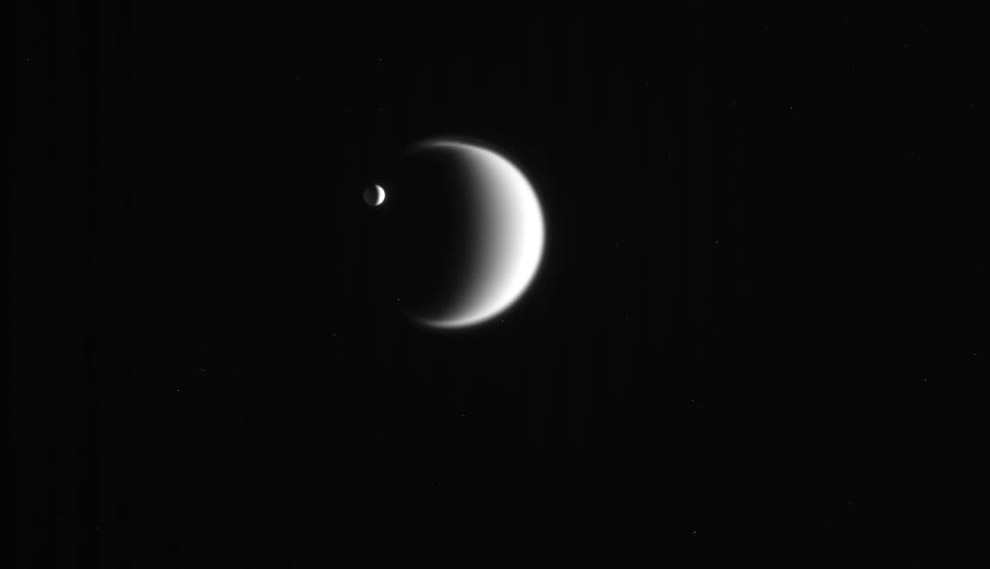 504 km
5150 km
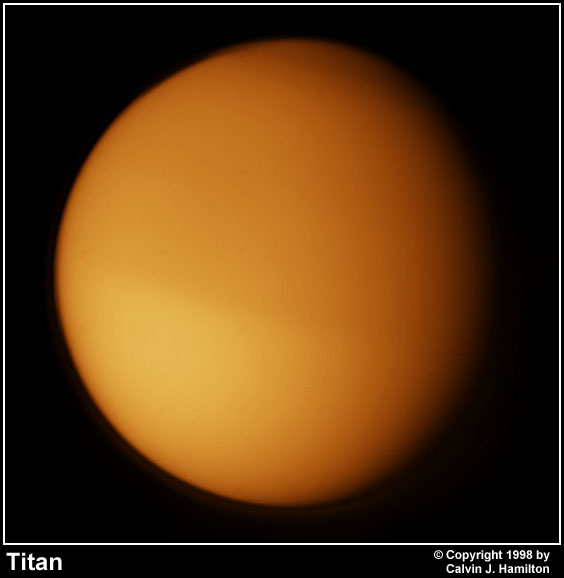 Welcome to Titan
Welcome to Titan
Planetary Sciences
Titan
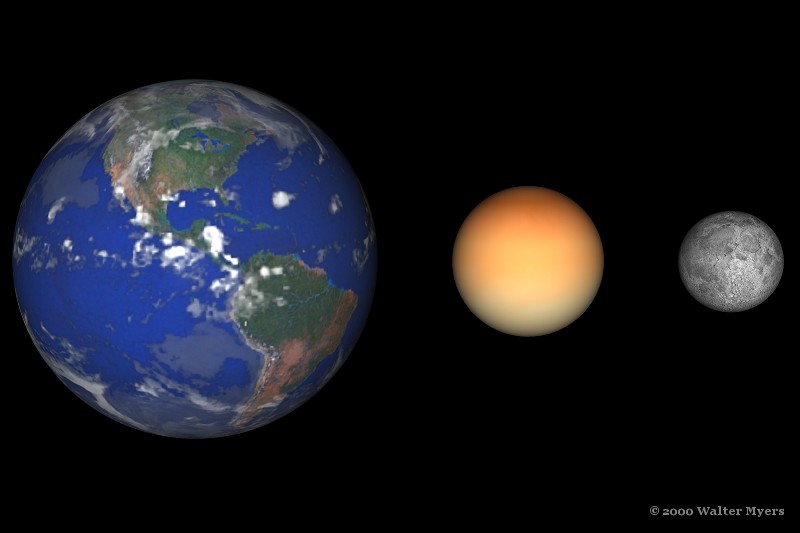 Planetary Sciences
34
Titan
Basics		9.54 AU, 15.9 day orbit, e = 0.029, 20.3 Sat radii
		d = 5150 km (0.40 Earth), density 1.88 g/cm3

Environment	some radiation from Saturn magnetosphere, Sun

Atmosphere	1.6 bars at surface 
		N2 + CH4 + trace compounds
		cold temp allows H2O to lock in NH3 and CH4
		interior radioactivity warmed/warms out NH3 + CH4
		hydrocarbons + nitriles (HCN)

Surface 	95 K, can’t see it in optical, but features in infrared
		density … rocky core + ice
		methane/ethane lakes and rain … organic sediment

Anomalies	only moon with substantial atmosphere
Titan Smog Layers
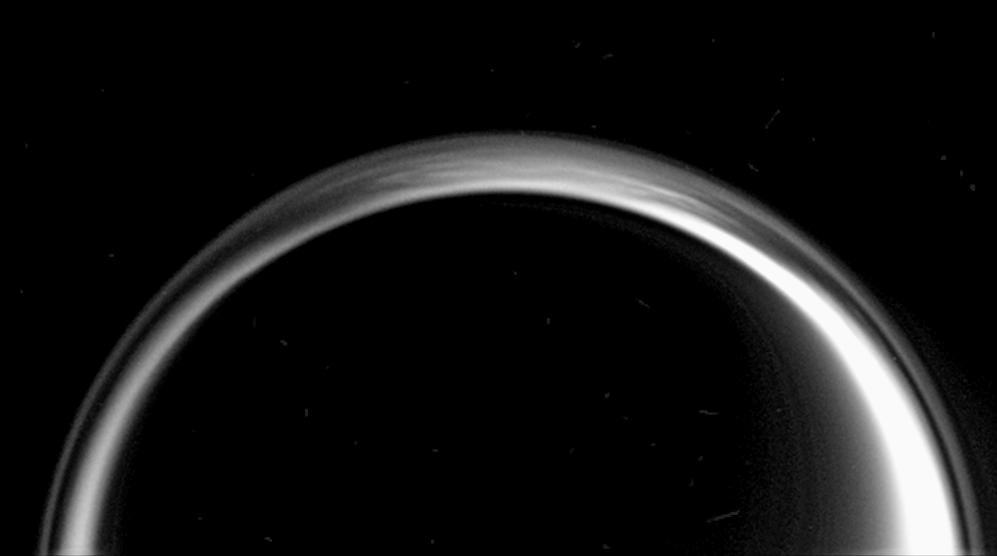 Titan Surface (Clouds?) from Earth
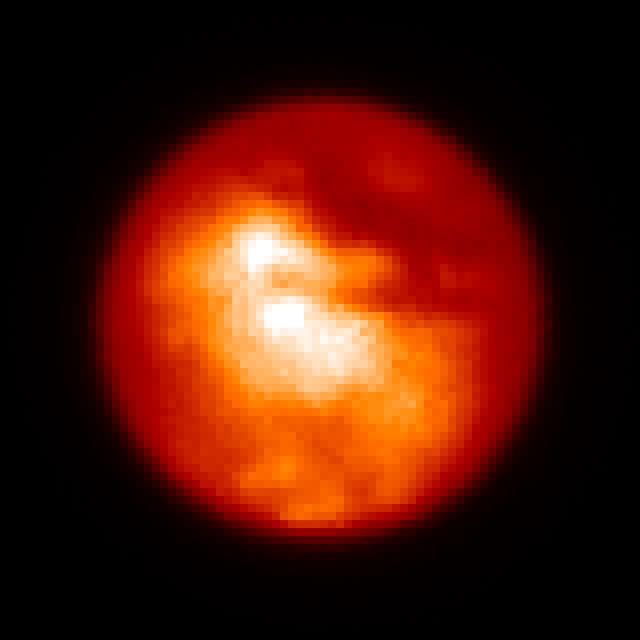 Planetary Sciences
Titan Map from Earth
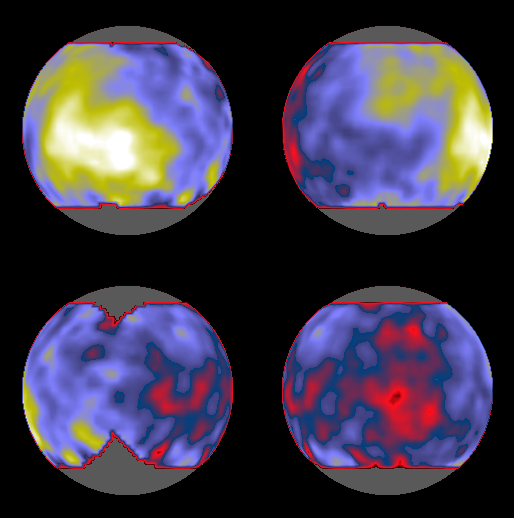 Planetary Sciences
38
Titan Surface from Cassini
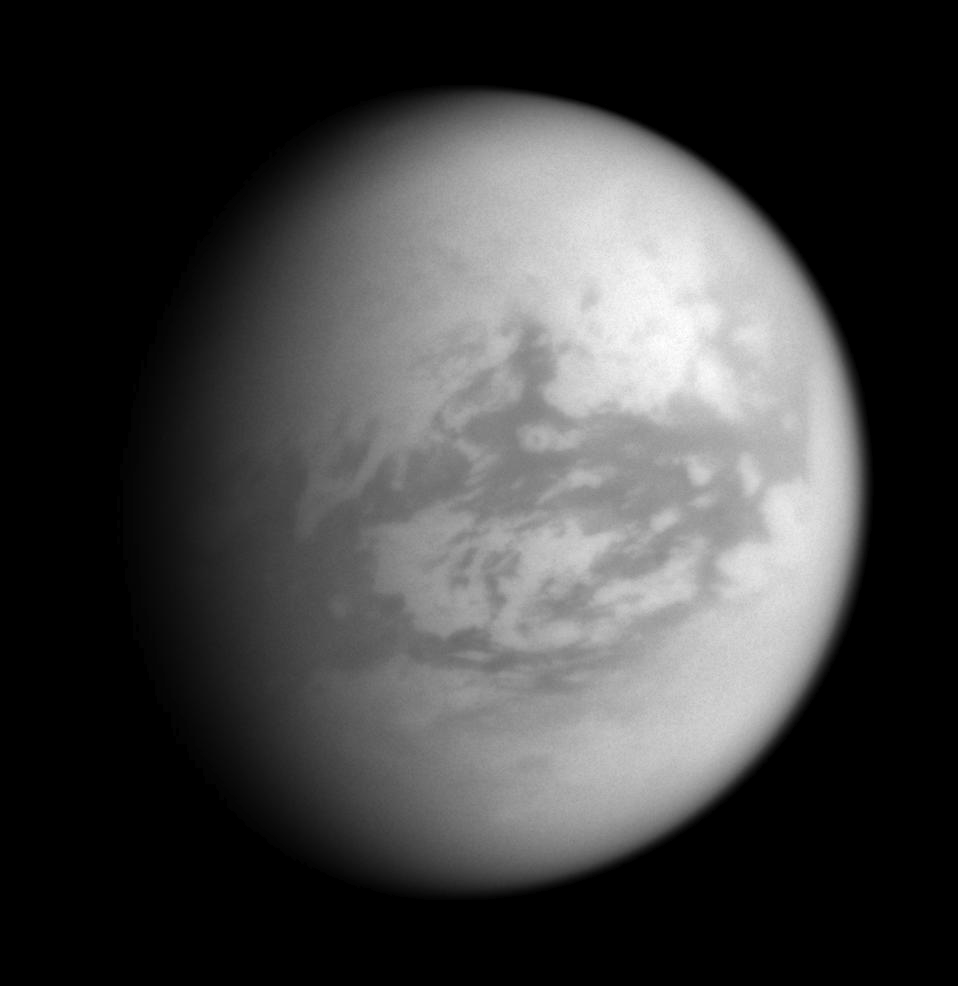 Planetary Sciences
Methane Clouds
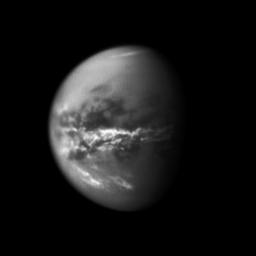 Titan Map from Cassini 2015
density is 1.88 g/cm3 … part rock, part ice
	few craters … surface less than 1 Gyr old
	liquid CH4/C2H6 lakes near poles cover ~1% of surface and change size
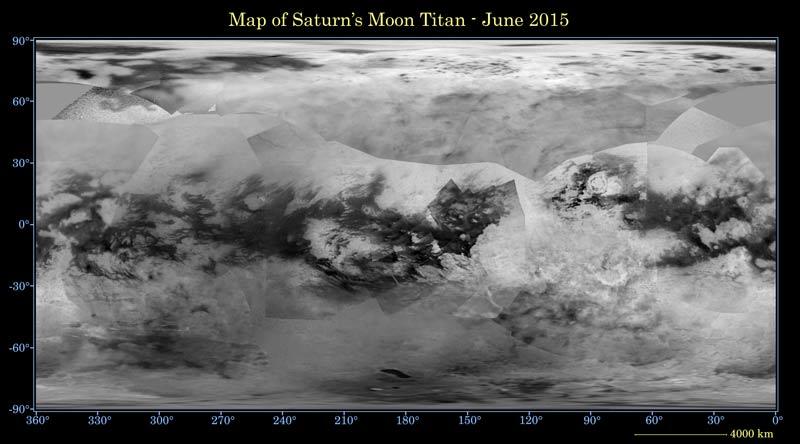 imaged at 9380 A
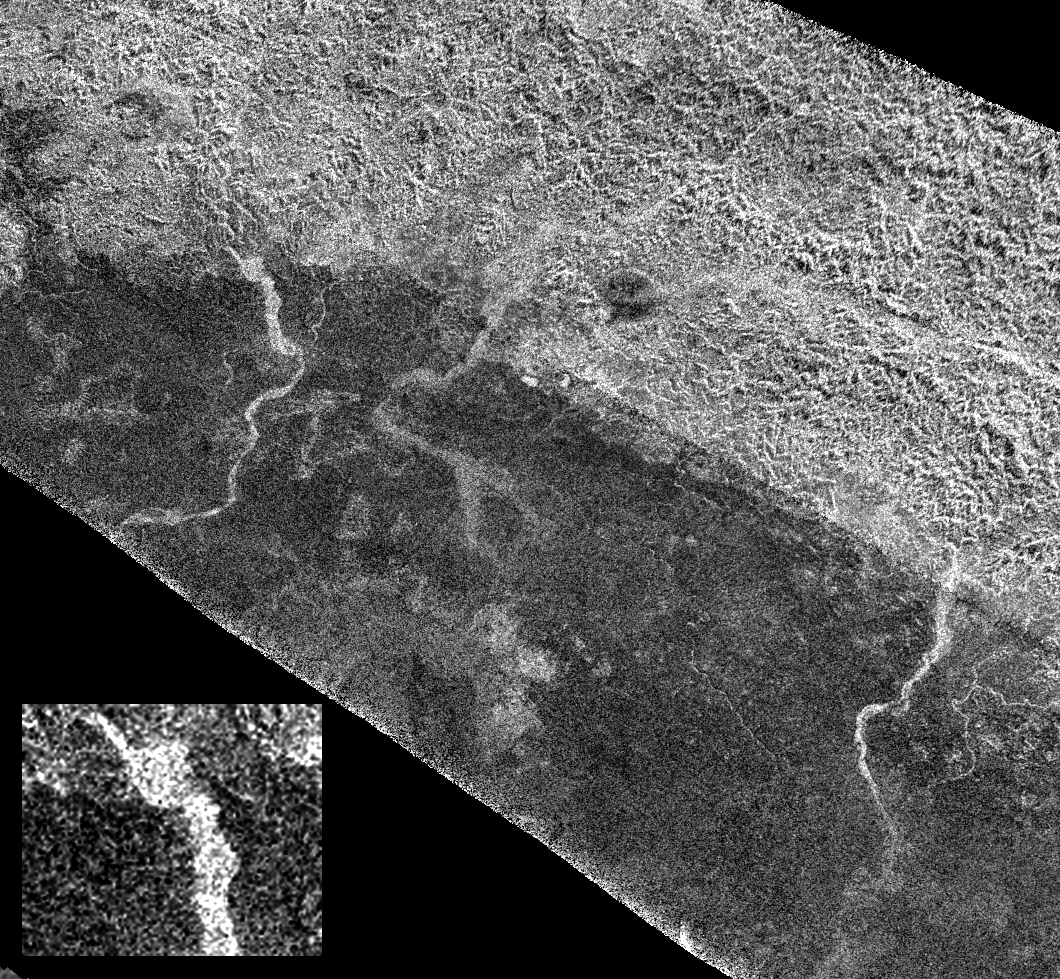 Titan: Xanadu
Xanadu
rough surface
bright in radar
5 km wide
Planetary Sciences
42
[Speaker Notes: active riverbeds with CH4, or dry arroyos?  unknown
resolution ~ 1 km]
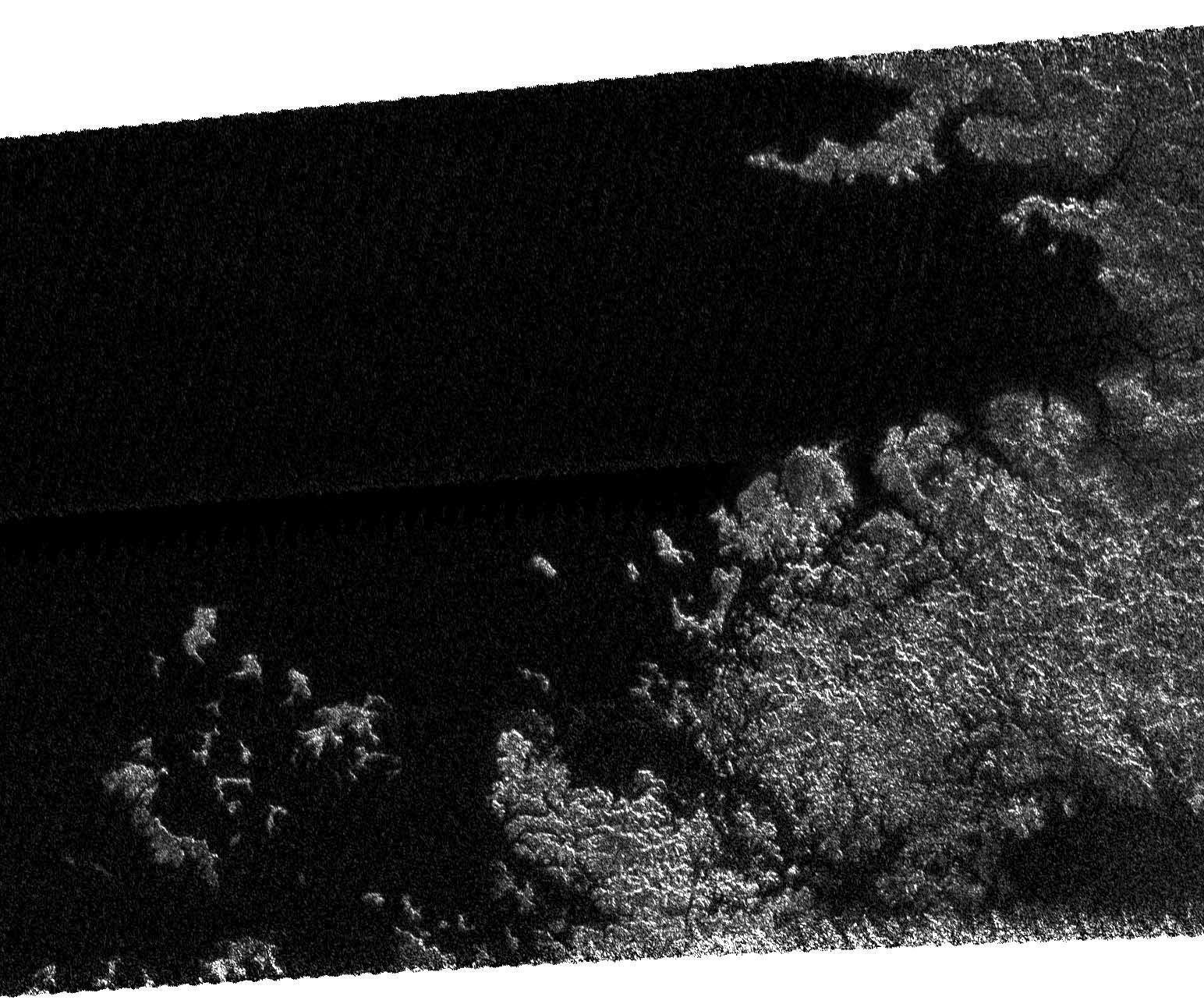 Titan: 70deg N
Titan: 70deg N
(m)ethane sea?
Xanadu
Planetary Sciences
43
[Speaker Notes: active riverbeds with CH4, or dry arroyos?  unknown
resolution ~ 1 km]
Titan Craters
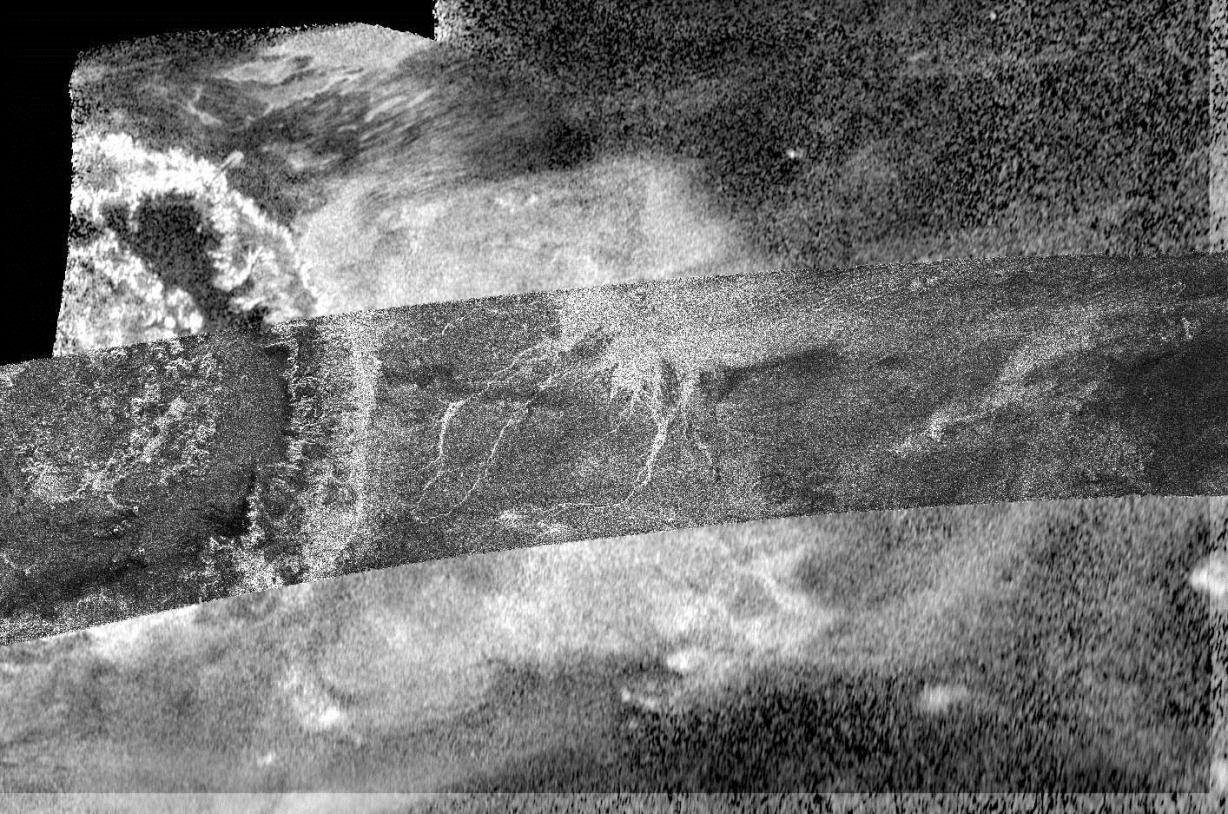 Ethane Sea?
Menrva Crater
D = 440 km
1500 x 850 km
[Speaker Notes: two types of radar used … very few craters, none with D < 20 km
Menrva is correct spelling]
Titan Dunes
nearly circle the globe from 
30N to 30S
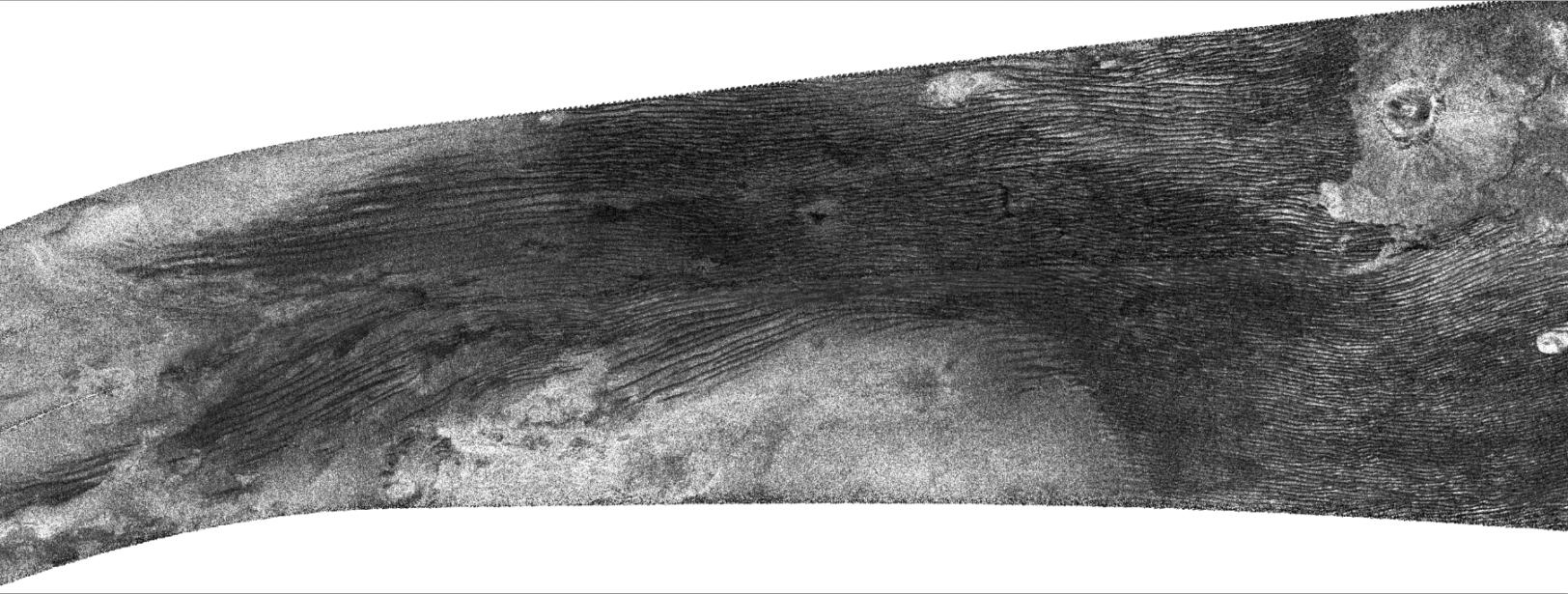 Ethane Sea?
Ksa
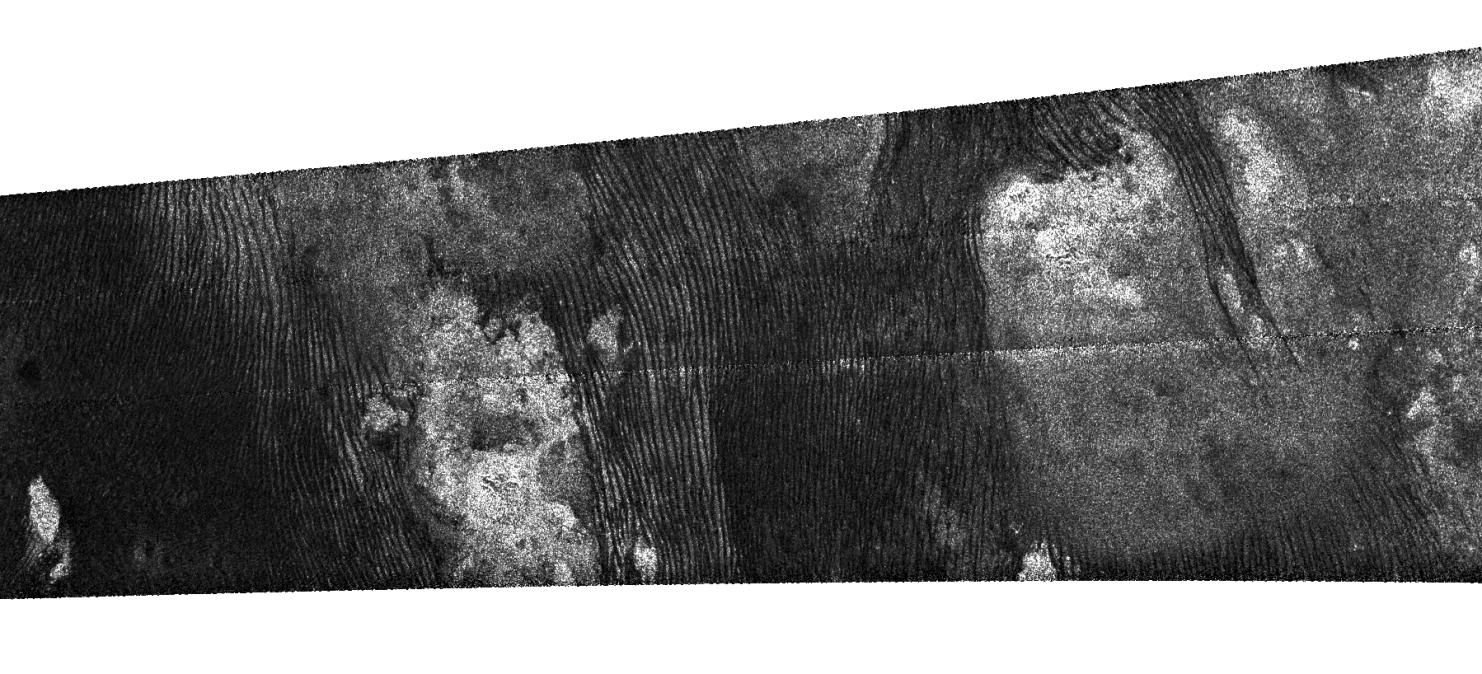 Xanadu
930 x 350 km
636 x 225 km
[Speaker Notes: white areas are likely elevated mountains]
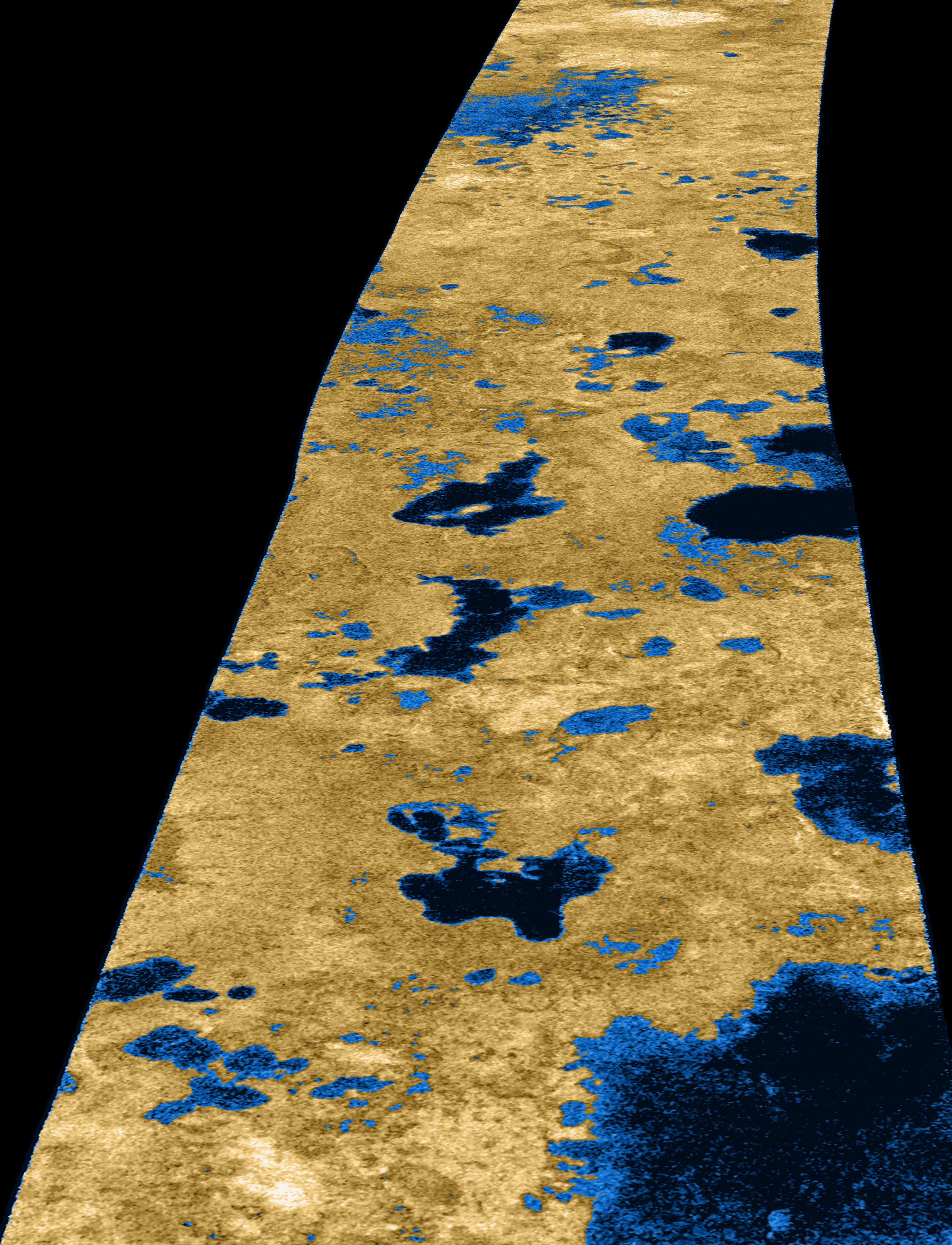 Titan’s N Lakes+ 3 Seas
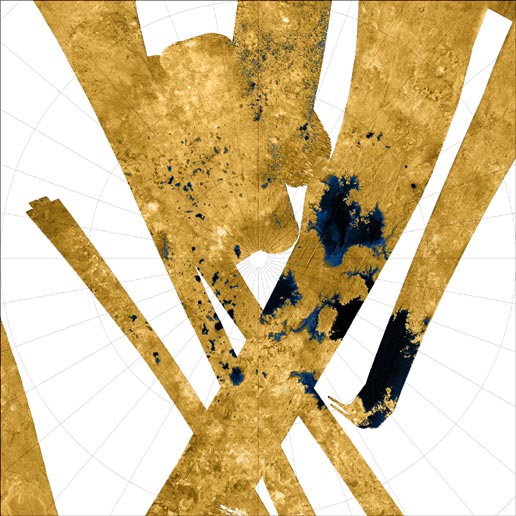 [Speaker Notes: north pole seas … largest is Kraken Mare]
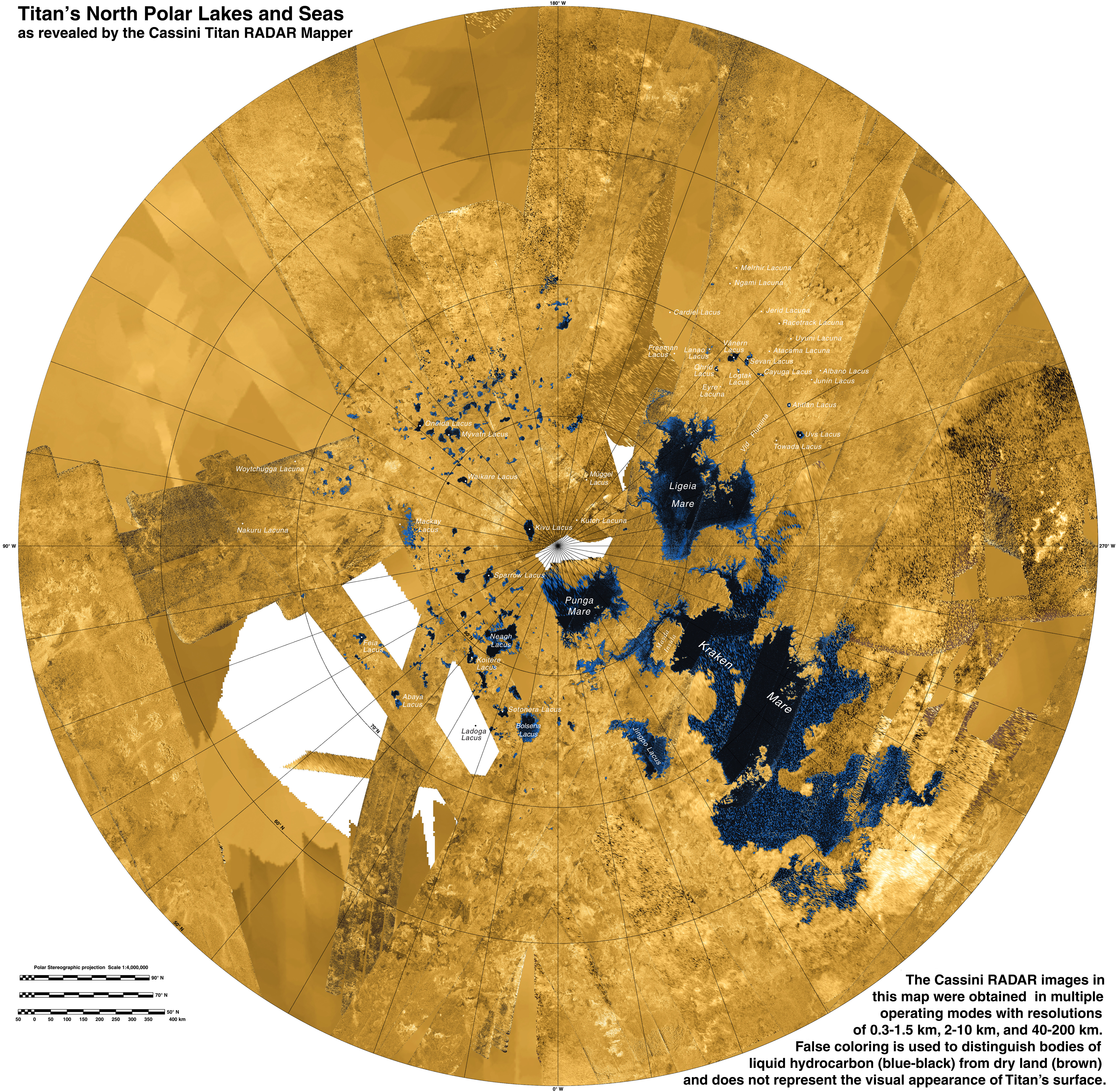 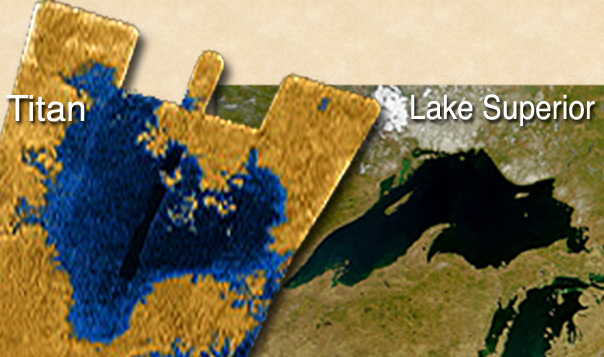 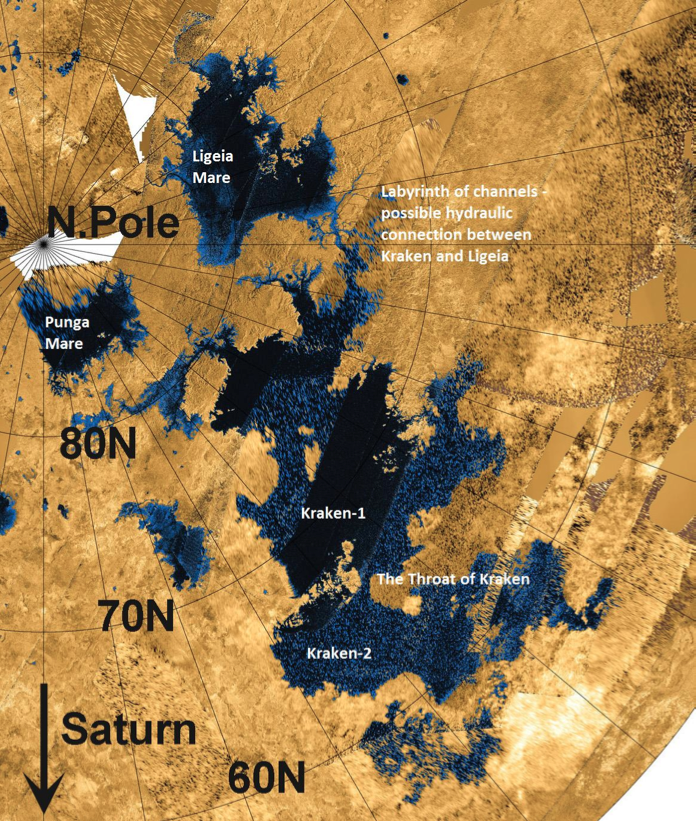 [Speaker Notes: north pole seas … largest is Kraken Mare]
Ontario Lacus  (slightly smaller than Earth L. Ontario)
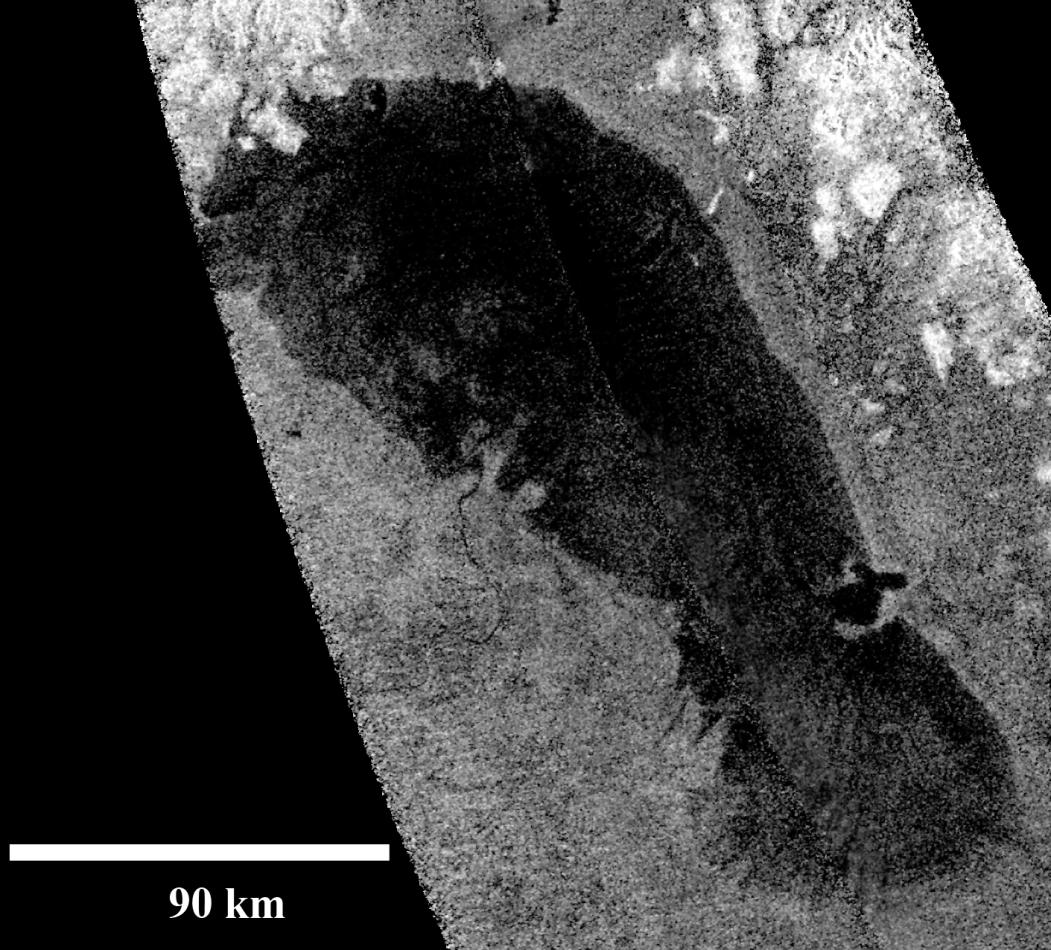 hills 1km high
Ethane Sea?
delta
bay
930 x 350 km
[Speaker Notes: caption says “a combination of methane, ethane, and propane”]
Rain-filled Lakes
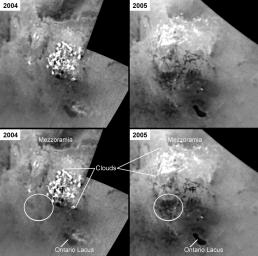 nope
yup
[Speaker Notes: caption says “a combination of methane, ethane, and propane”]
Sunlight off Kraken Mare
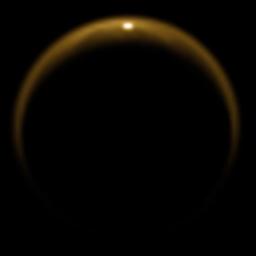 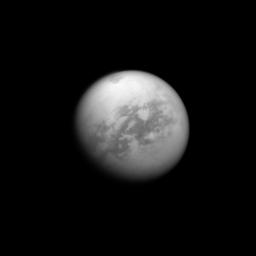 [Speaker Notes: VIMS on Cassini, specular reflection confirms liquid!  inset shows Kraken Mare rotated to 12 o’clock]
Titan Touchdown!
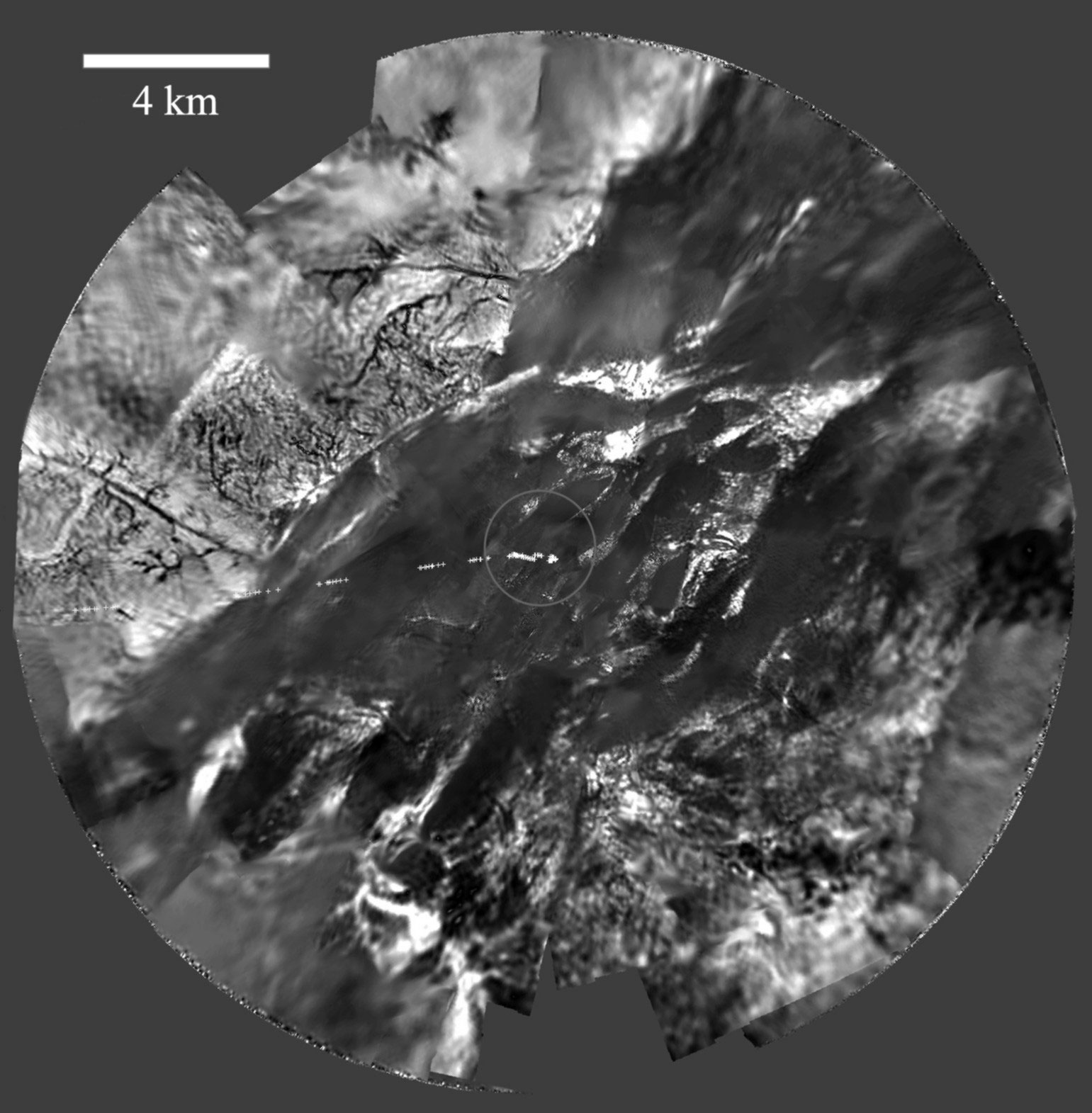 https://www.youtube.com/watch?v=9L471ct7YDo
[Speaker Notes: WATCH Titan landing video!]
Titan Touchdown!
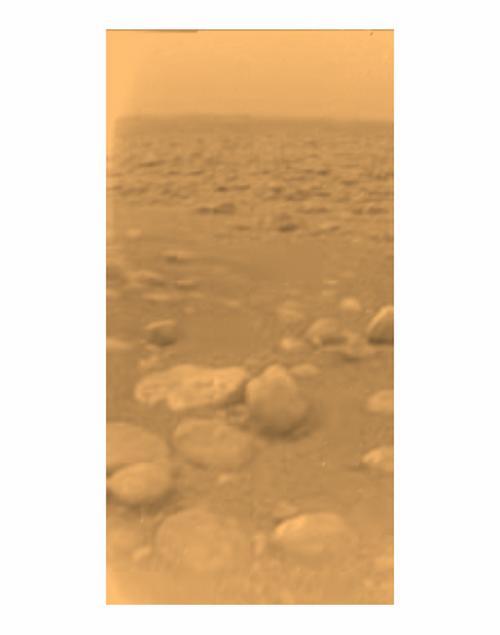 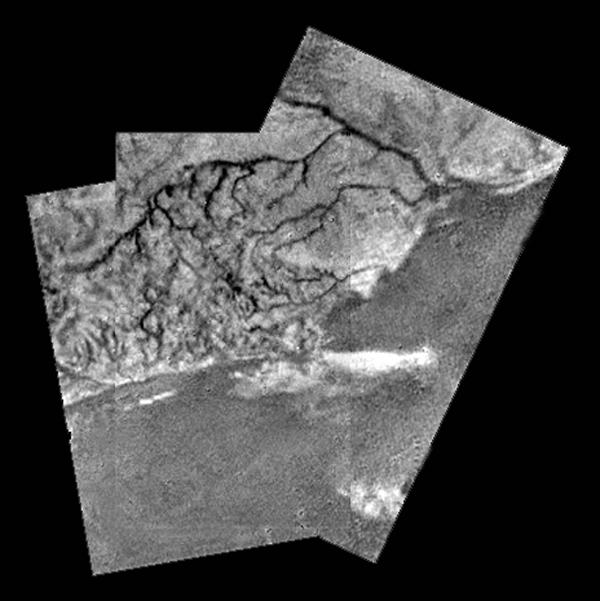 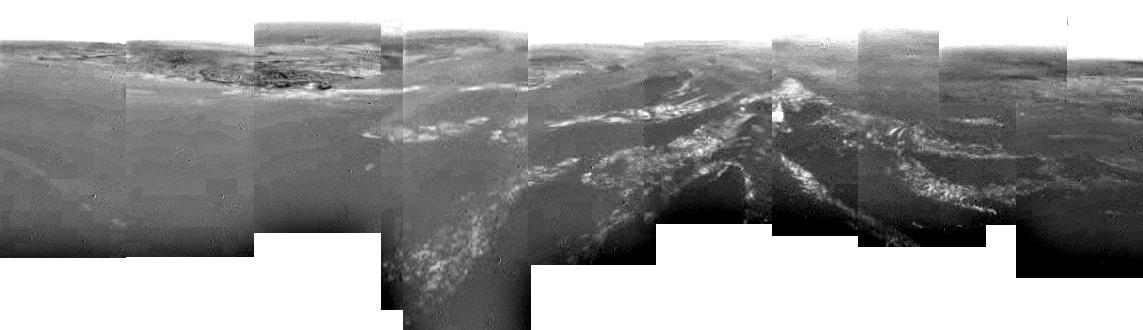 https://www.youtube.com/watch?v=9L471ct7YDo
[Speaker Notes: WATCH Titan landing video!]
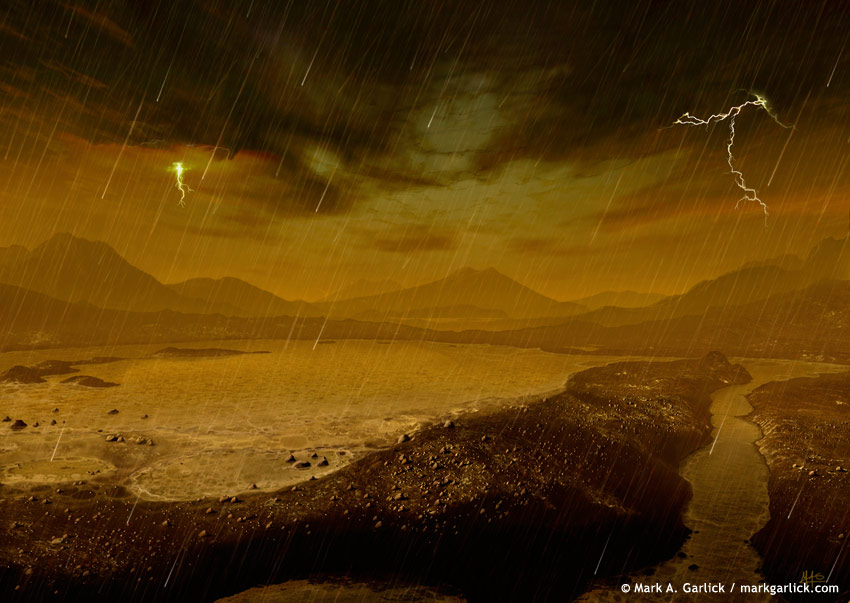 Titan Rain
Solar System Explorers: 14 NOV
Name any attribute (other than location or related to life) of a TEEEM member --Titan, Earth, Europa, Enceladus, Mars -- that sets it apart from all the others.
1. Earth has a H2O cycle with rain
2. Enceladus makes the E ring
3. Earth is tectonically active
4. Mars has recurring slope linaea that are seasonal
5. Europa has chaotic terrain made out of H2O ice
6. Enceladus has by far the lowest gravity
7. Europa is getting a buttcial
8. Mars has araneiform terrain from sublimating CO2
9. Mars has chaotic obliquity
10. Earth has highest temp
11. Mars has aurorae at all latitudes
12. Mars is the only atmospheric big loser
13. …
14. …
15. …
16. …
17. …
18. …
19. …
20. …
Solar System Explorers: 21 NOV
Describe any crazy extremophile found on Earth.

1. …
2. …
3. …
4. …
5. …
6. …
7. …
8. …
9. …
10. …
11. …
12. …
13. …
14. …
15. …
16. …
17. …
18. …
19. …
20. …
…………………………